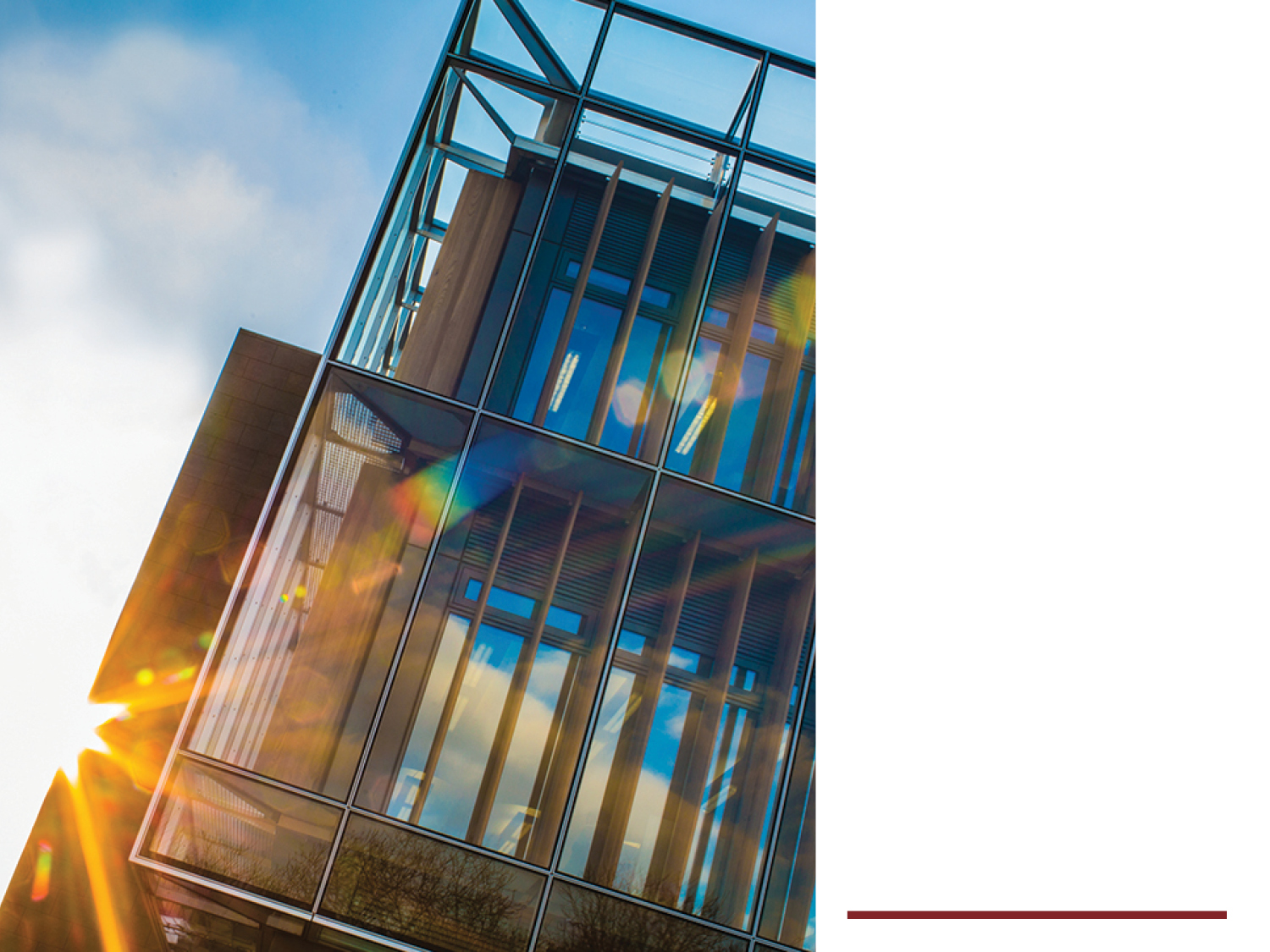 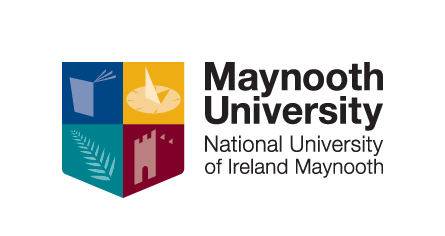 Ollscoil Mhá NuadMaynooth University
Scoil Ghnó 
School of Business
MH101 ARTS to MH401/MH402/MH403/MH404/MH407/MH409/MH502


Prof. Joseph Coughlan
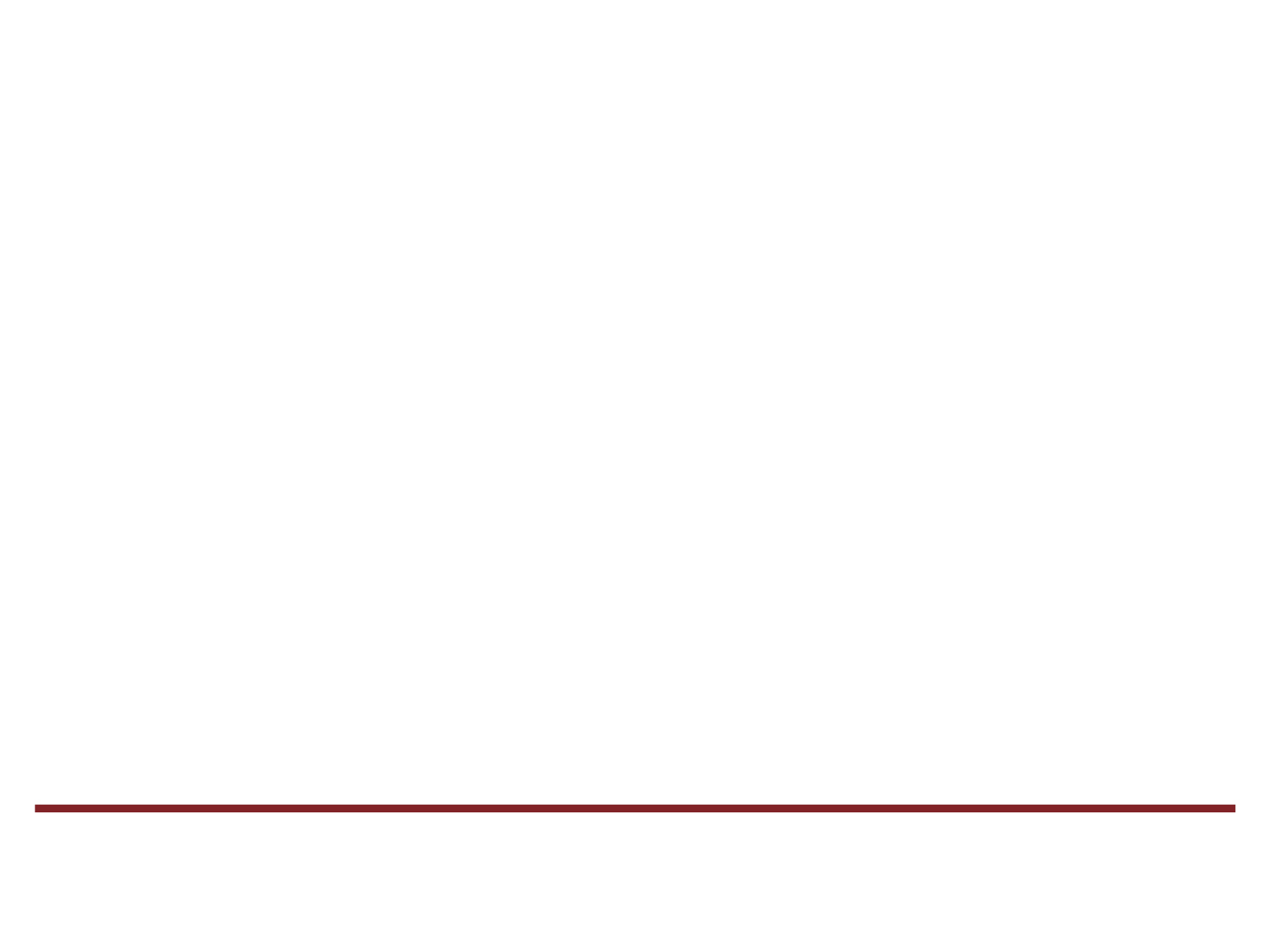 Format of this Presentation

Advice per pathway
- MH401 BA Finance
- MH402 BSc Quantitative Finance
- MH403 BA Accounting & Finance
- MH404 BBS – all streams
- MH407 BBS Business & Accounting
- MH409 BBA Business & Languages
- MH502 BCL Law with Accounting/Business
General Advice and next steps
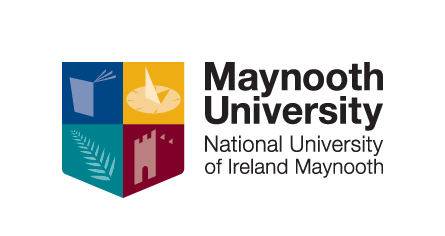 Ollscoil Mhá NuadMaynooth University
Scoil GhnóSchool of Business
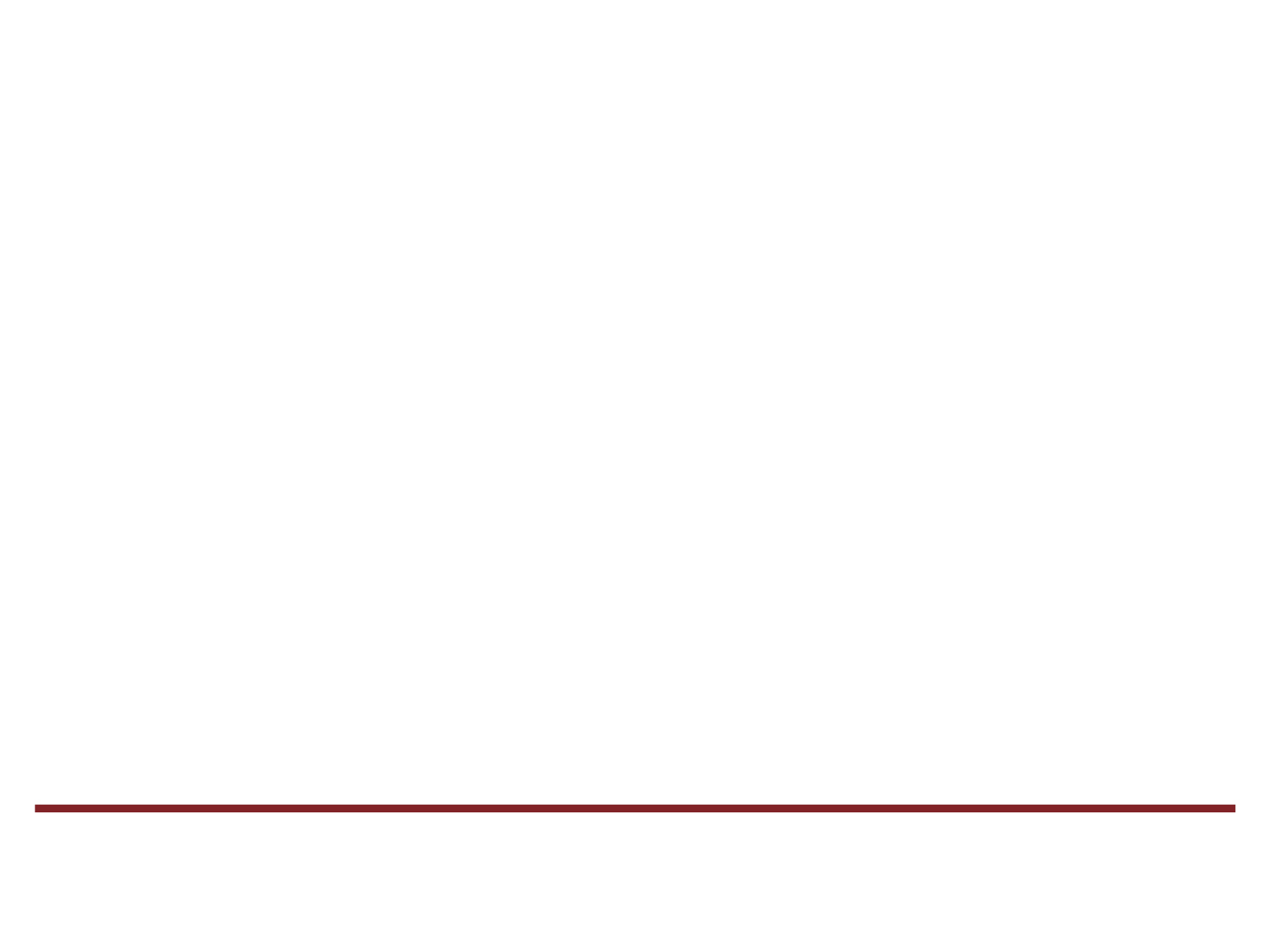 Most Important

You must pass year 1 of MH101 in order to progress to year 2

Pass outcomes include
- Progress
- Restricted Progression
- Progression Allowed

Note that these last two may allow you to progress to year 2 but not always in all subjects in MH101 and not for all transfer options
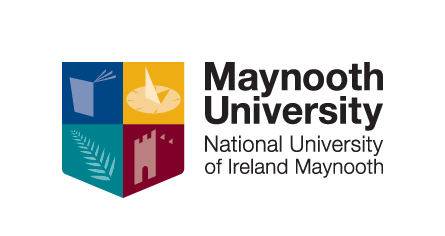 Ollscoil Mhá NuadMaynooth University
Scoil GhnóSchool of Business
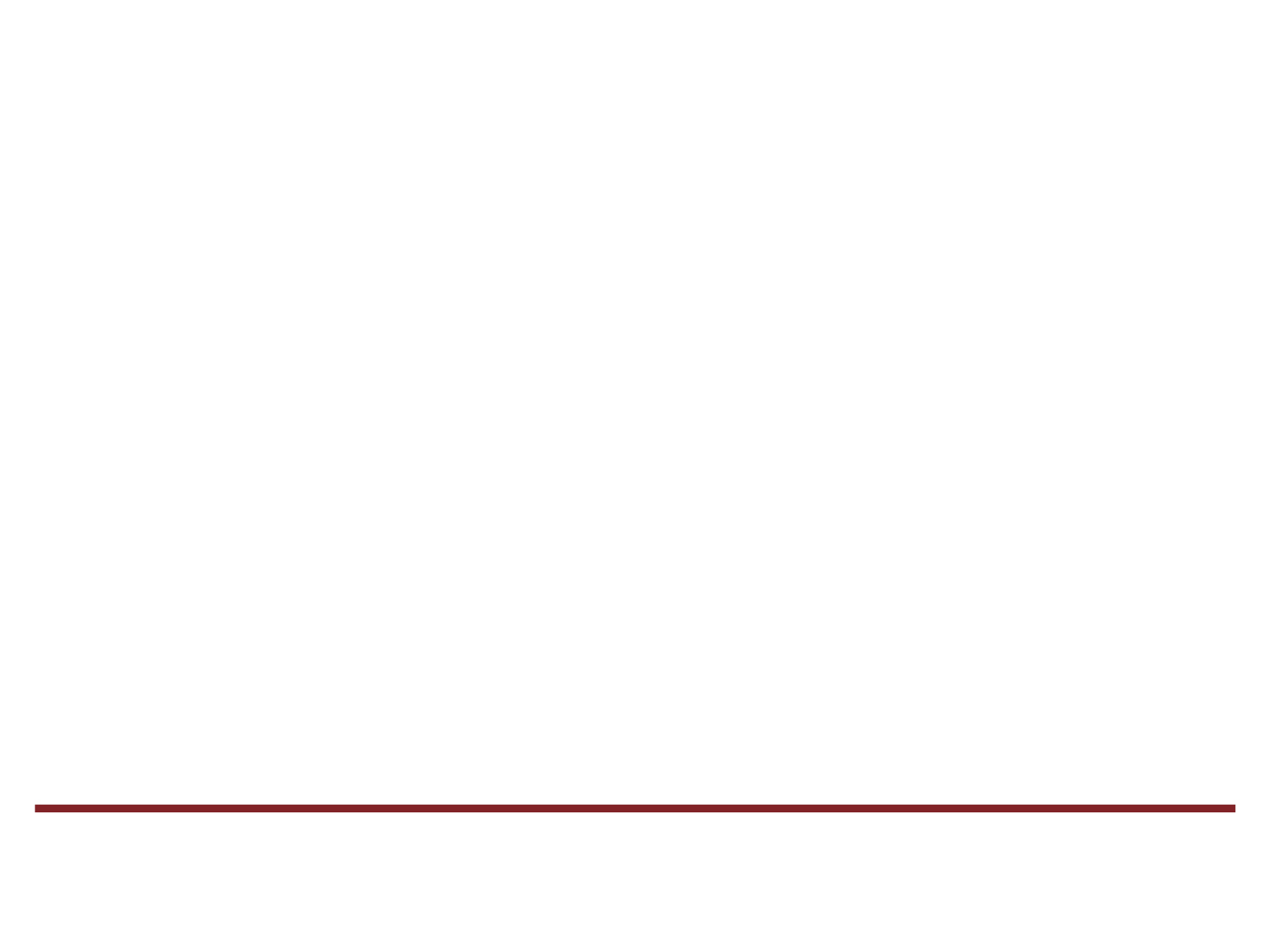 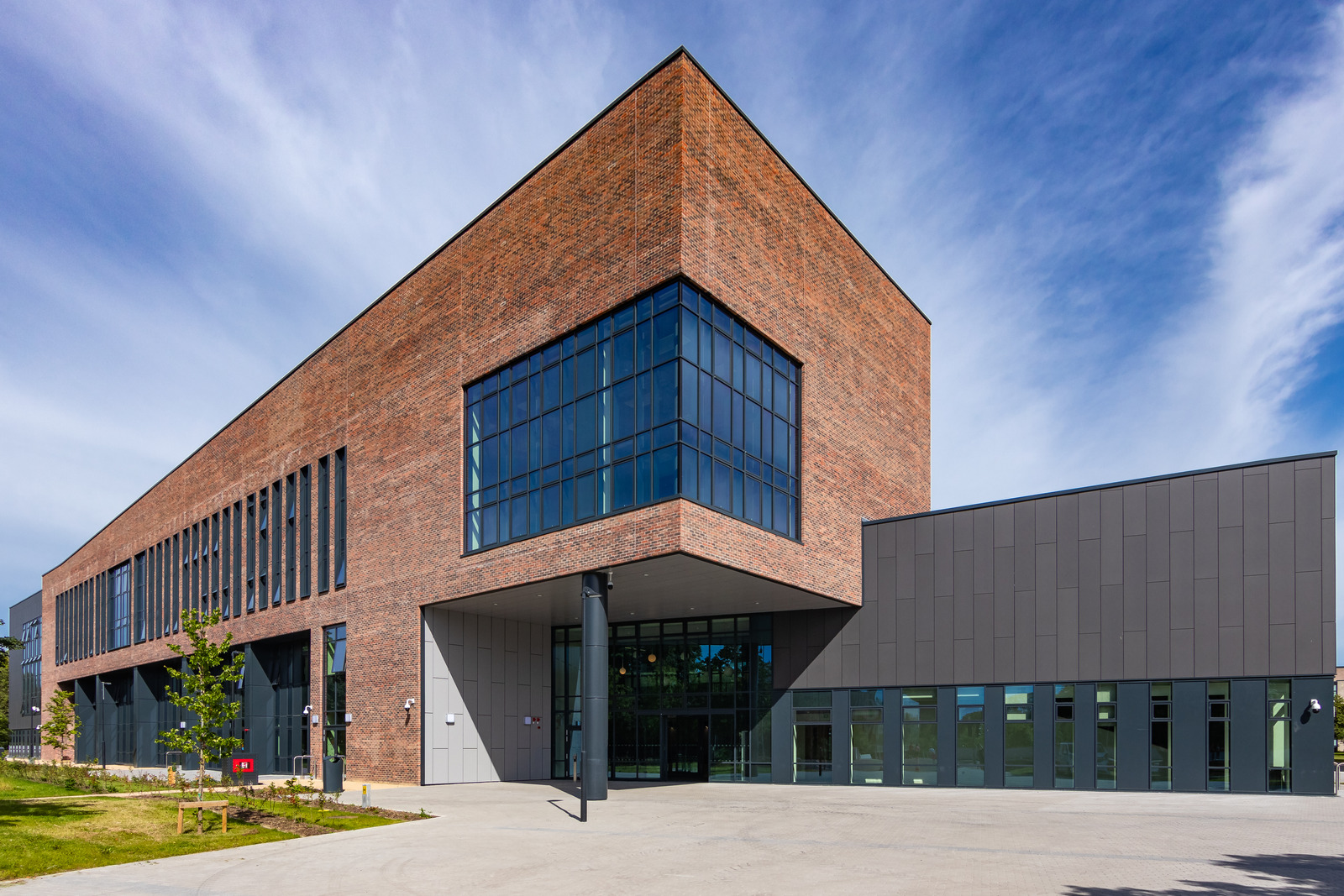 MH101 ARTS
to 
MH401 BA Finance
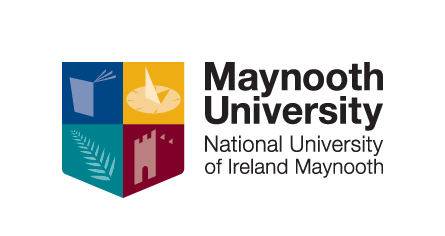 Ollscoil Mhá NuadMaynooth University
Scoil GhnóSchool of Business
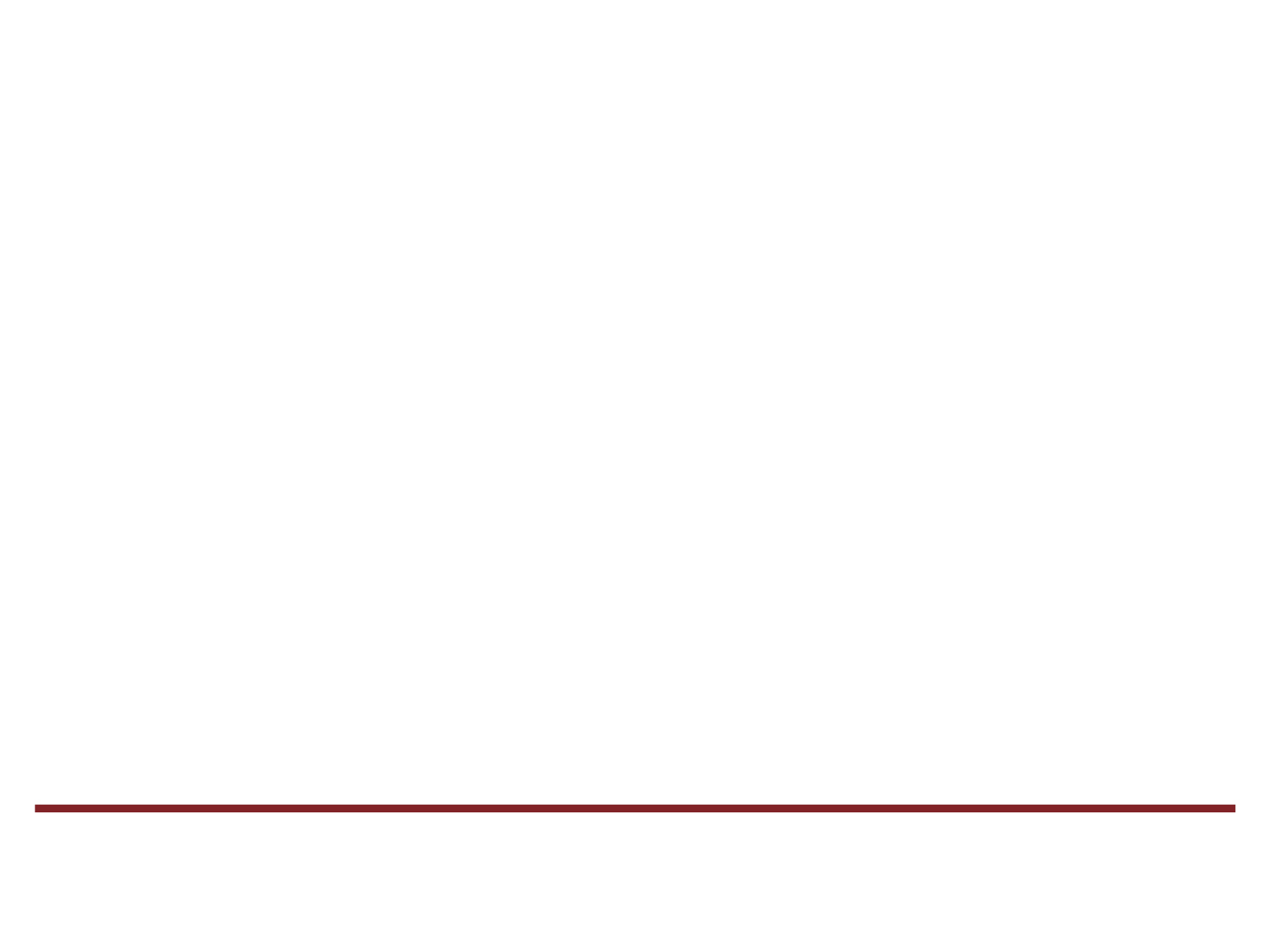 Requirements to Transfer
Average Mark of 50 or higher in either the subject Economics OR the subject Finance (15 ECTS)

AND

Pass one of the two Accounting subjects (15 or 30 ECTS)
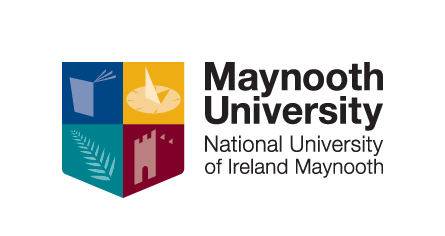 Ollscoil Mhá NuadMaynooth University
Scoil GhnóSchool of Business
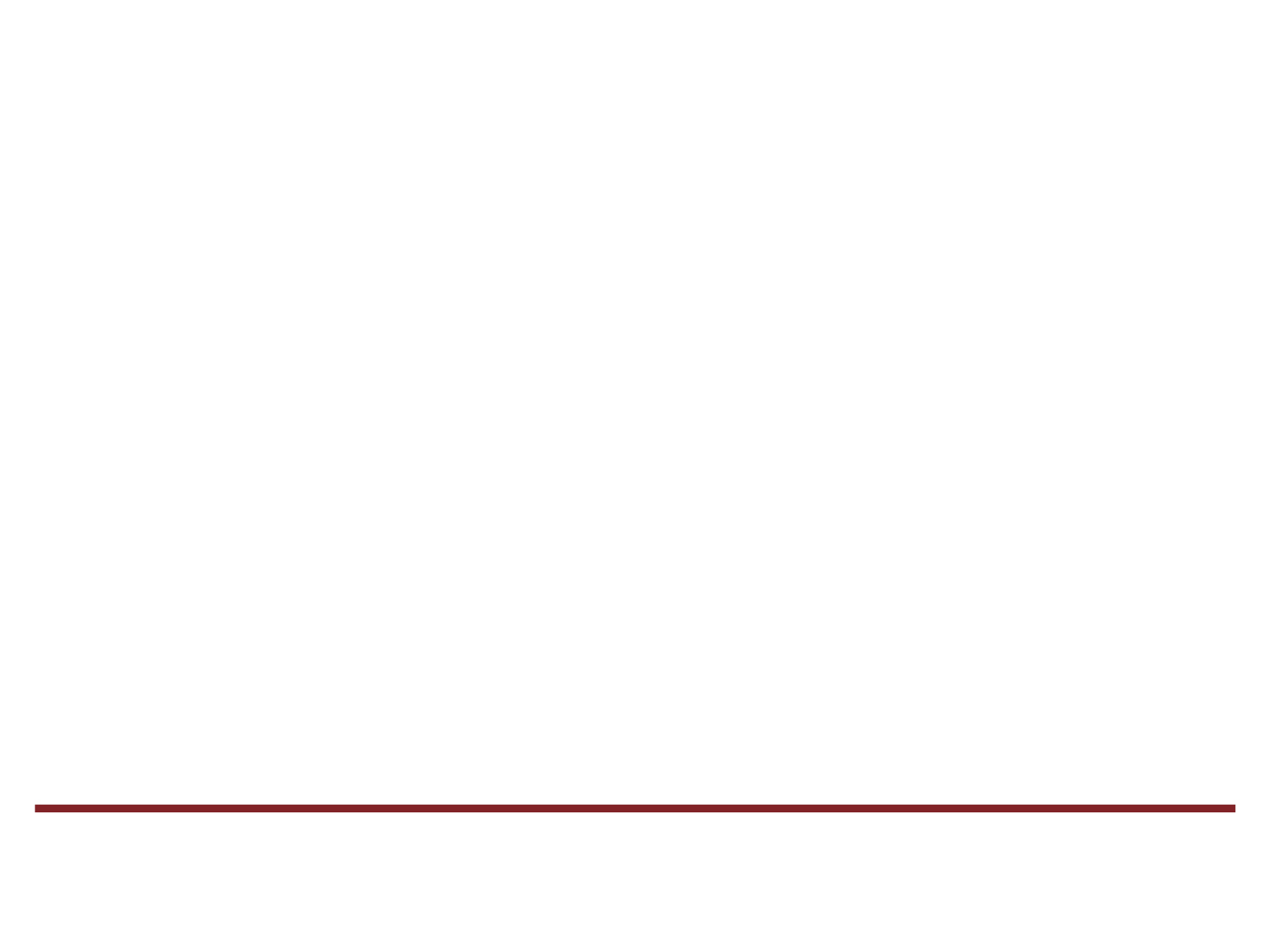 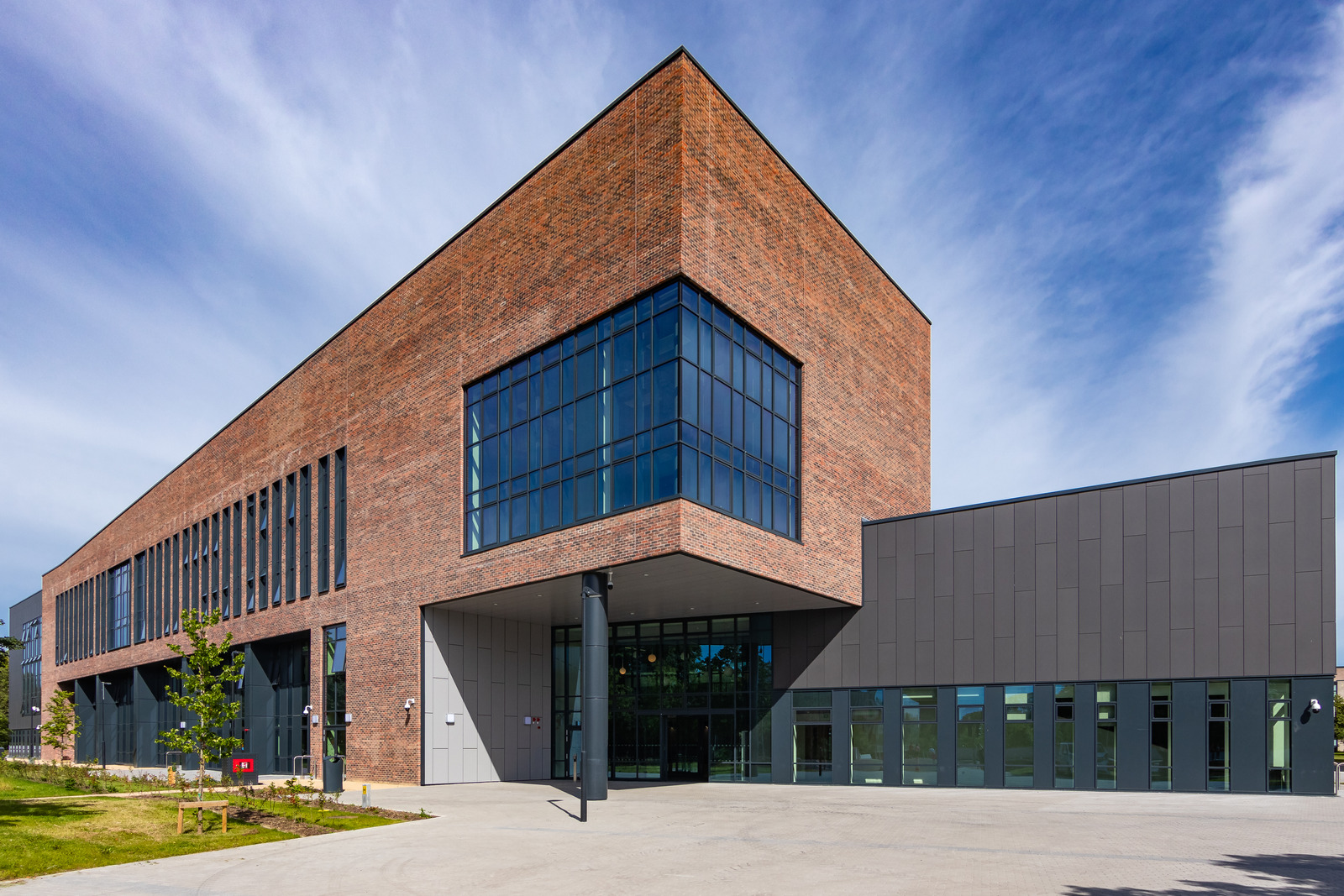 MH101 ARTS
to 
MH402 BSc Quantitative Finance
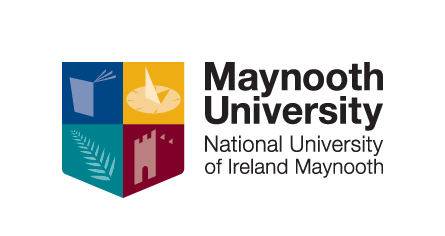 Ollscoil Mhá NuadMaynooth University
Scoil GhnóSchool of Business
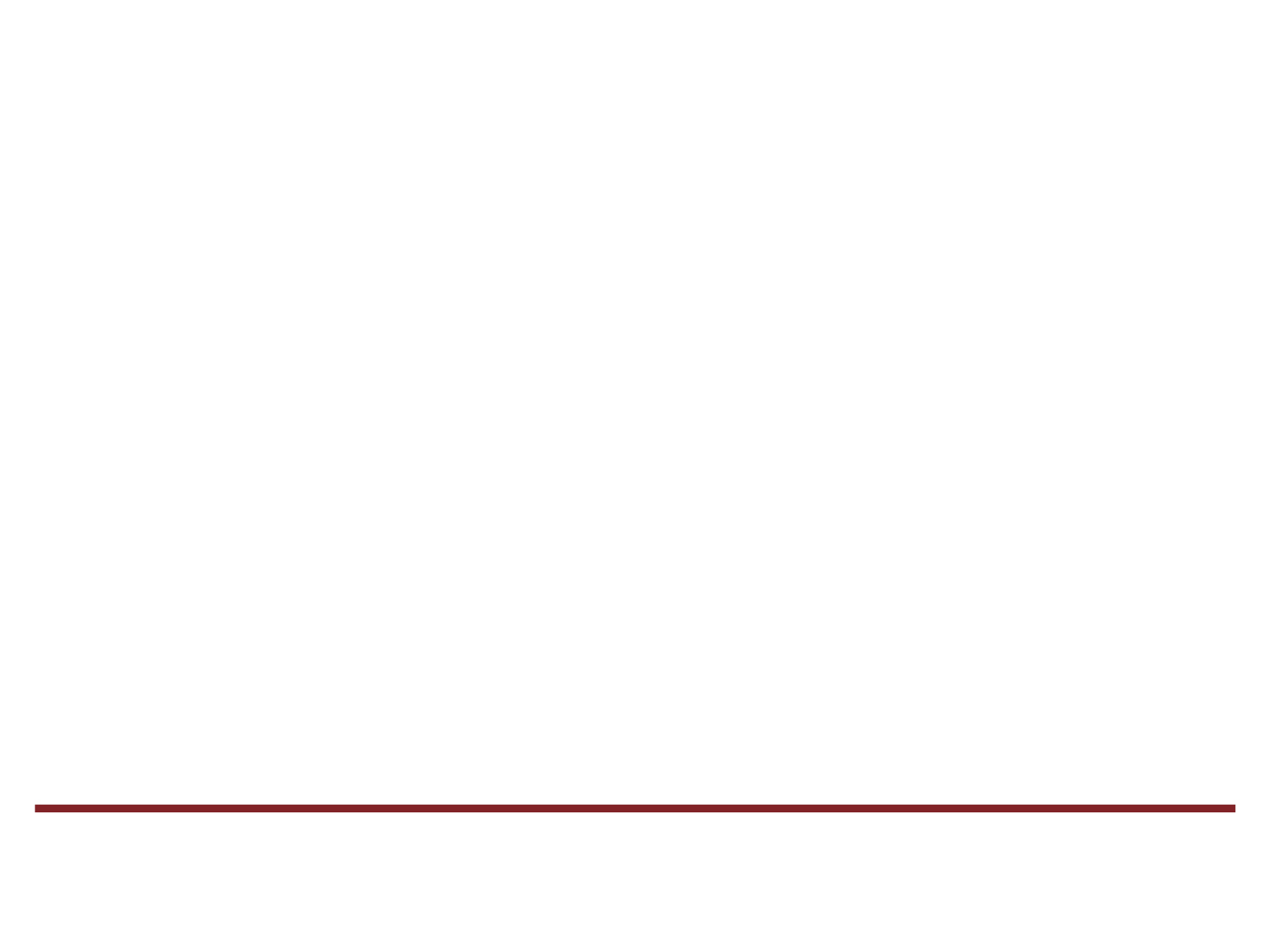 Requirements to Transfer
Average Mark of 60 or higher in either the subject Economics OR the subject Finance (15 ECTS)
AND
Average Mark of 60 or higher in the subject Mathematical Studies (15 ECTS)
AND
Average Mark of 60 or higher in the subject Computer Science (15 ECTS)
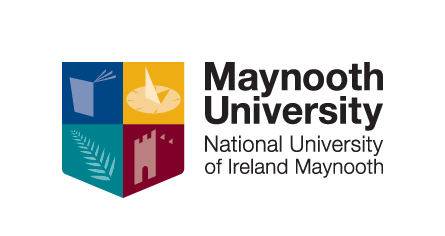 Ollscoil Mhá NuadMaynooth University
Scoil GhnóSchool of Business
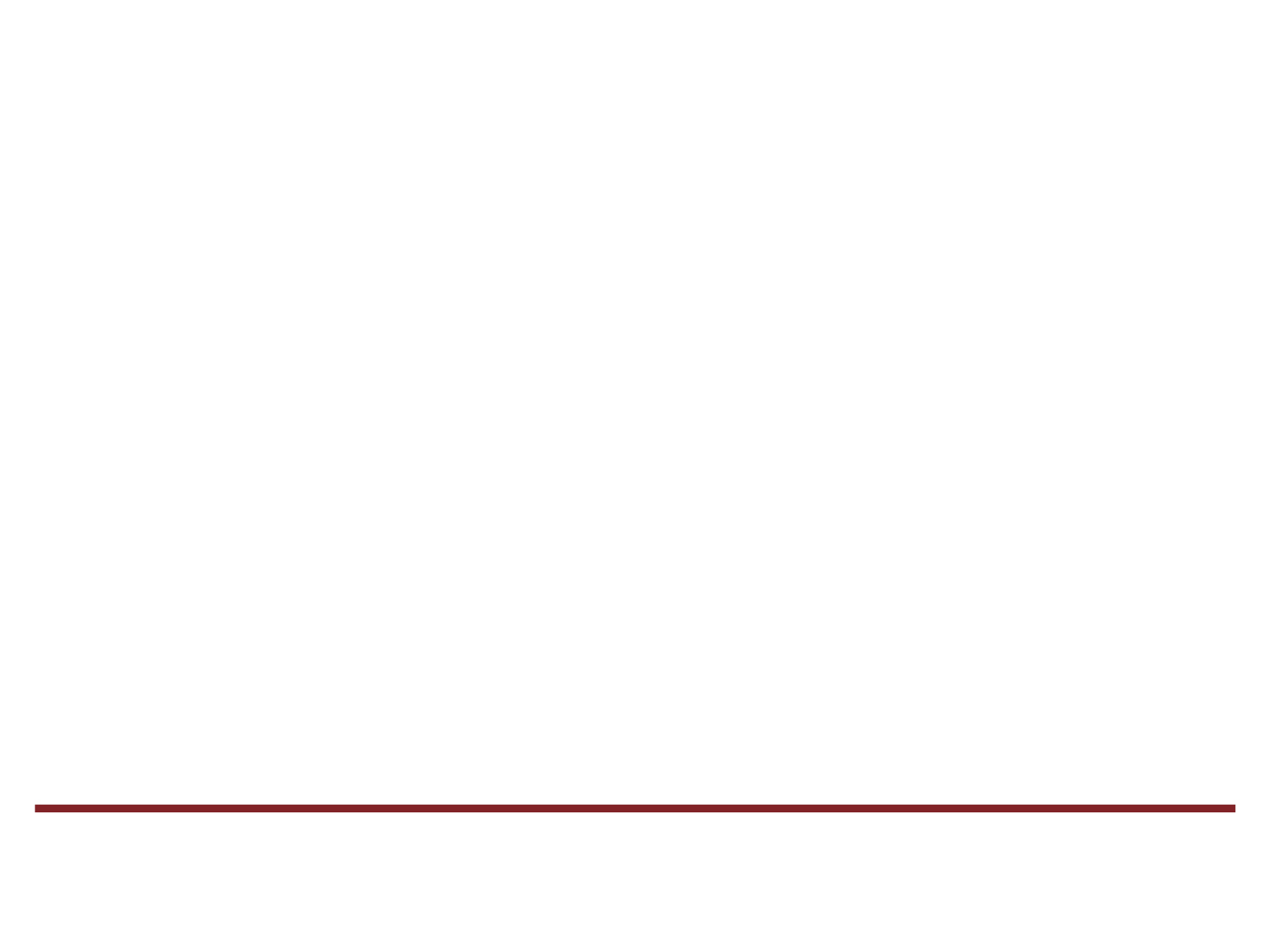 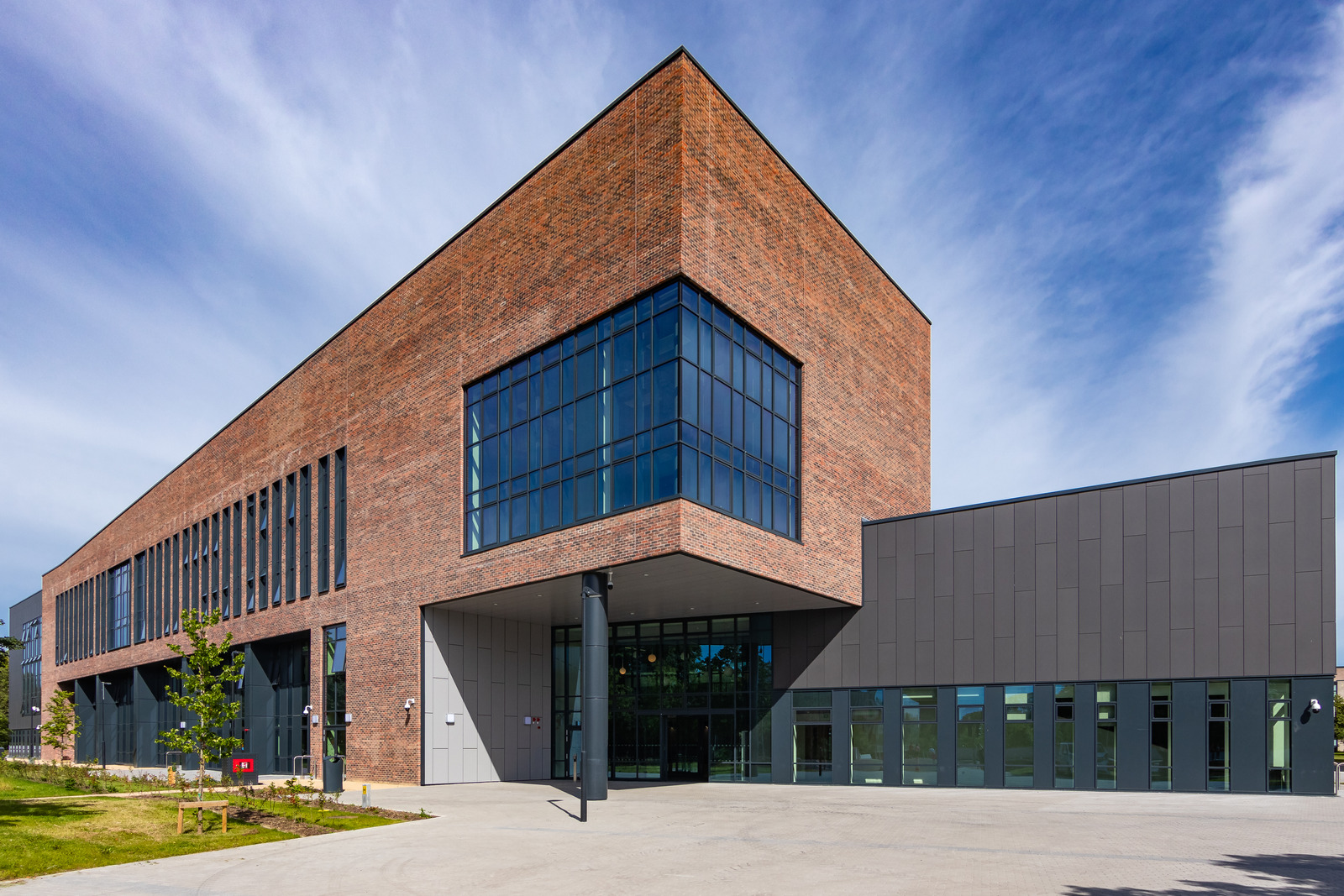 MH101 ARTS
to 
MH403 BA Accounting & Finance
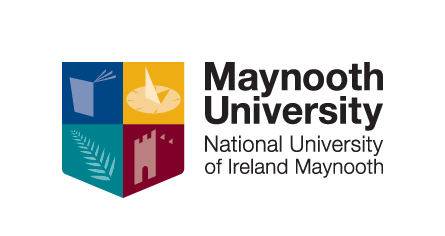 Ollscoil Mhá NuadMaynooth University
Scoil GhnóSchool of Business
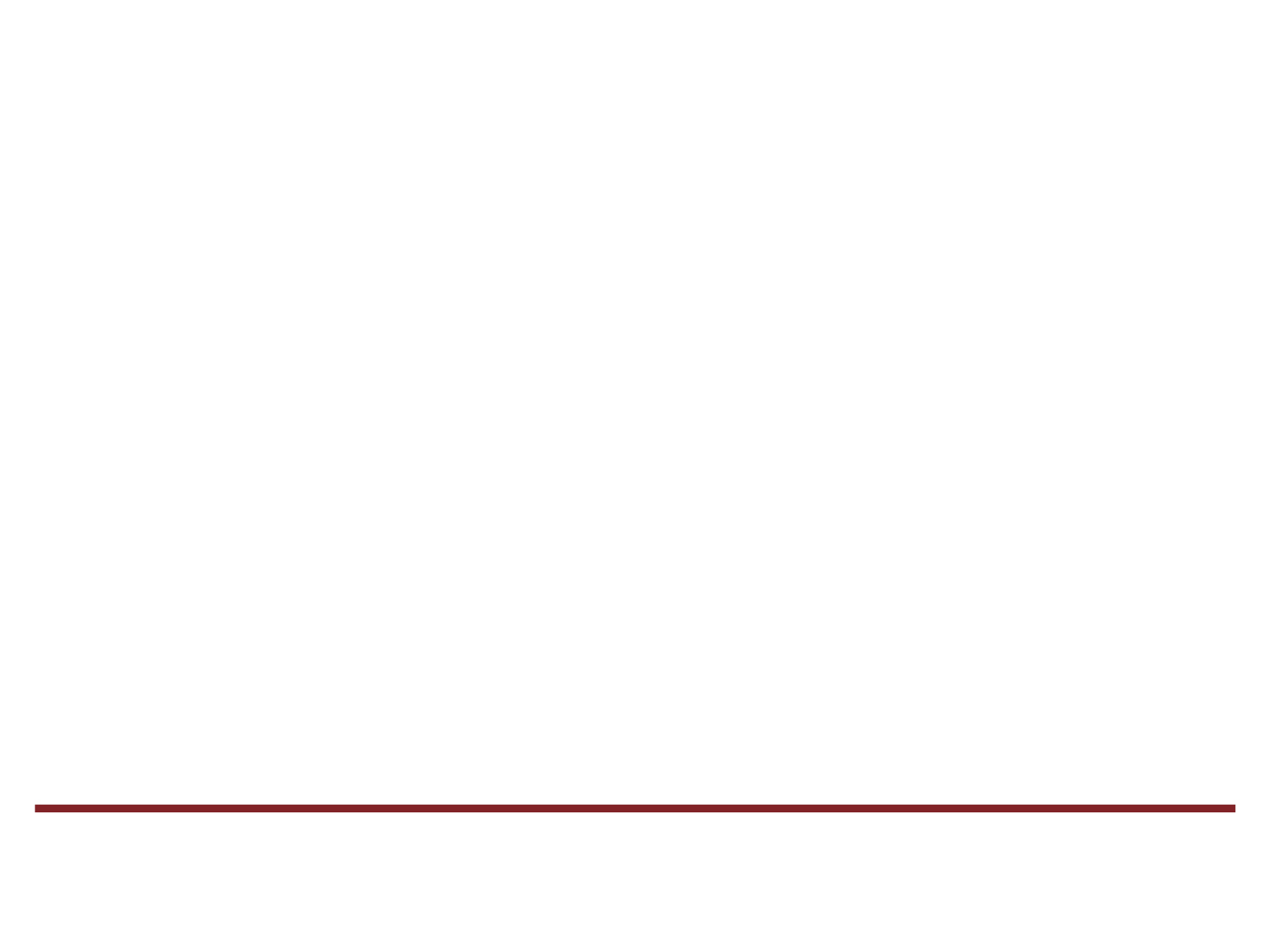 Requirements to Transfer
Average Mark of 60 or higher in the 30 credit Accounting subject (30 ECTS)

AND

Pass the subject Economics OR the subject Finance (15 ECTS)
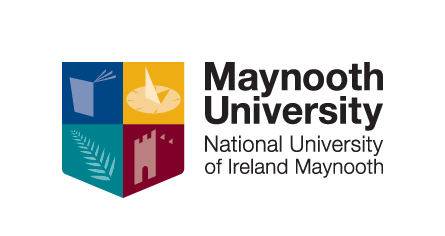 Ollscoil Mhá NuadMaynooth University
Scoil GhnóSchool of Business
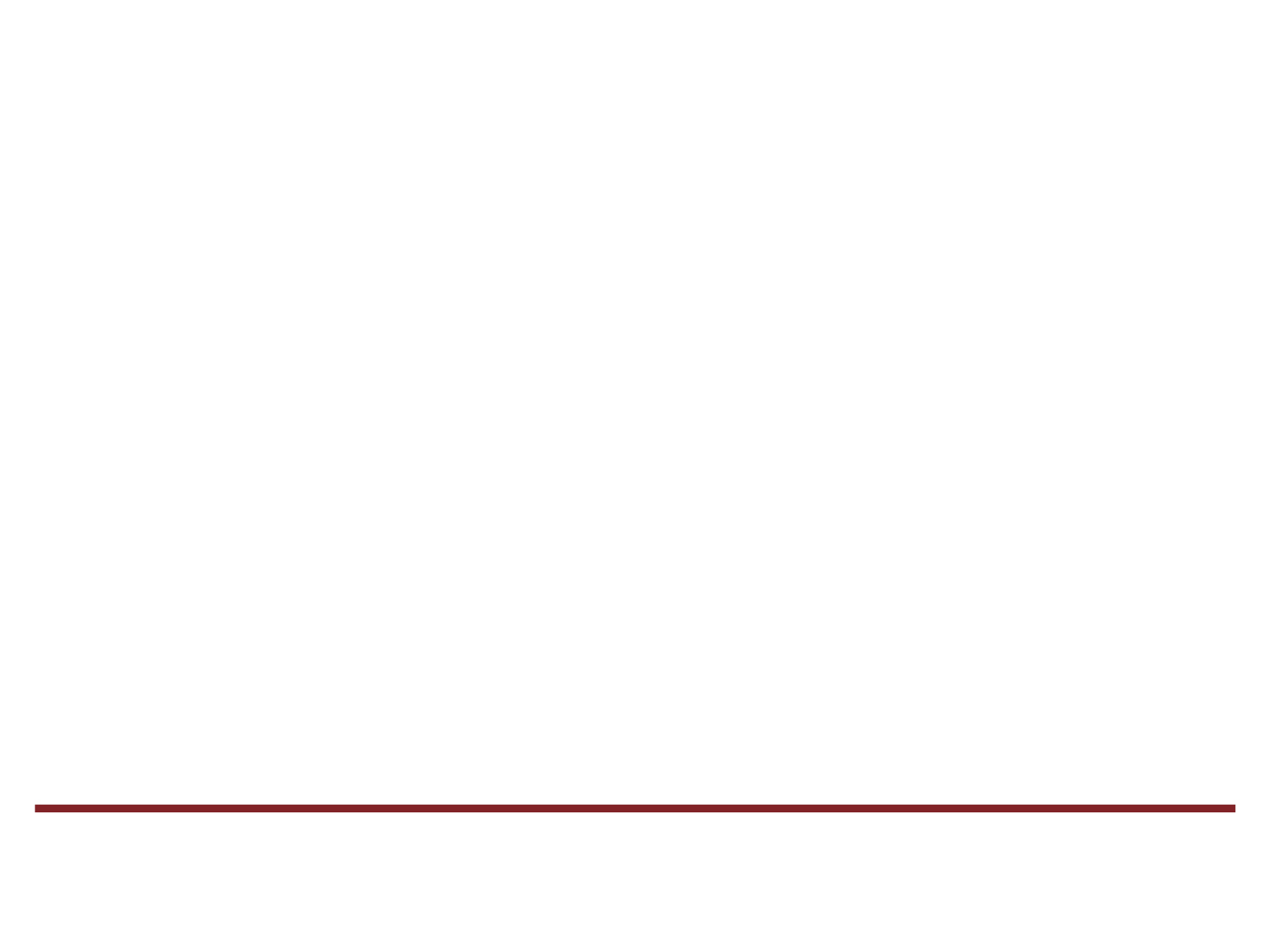 Note
Your Accounting modules must include ALL three of
- AC151 Introduction to Accounting
- AC152 Financial Accounting 1
- AC160 Fundamentals of Finance & Accounting

The 15 ECTS Accounting subject is not sufficient
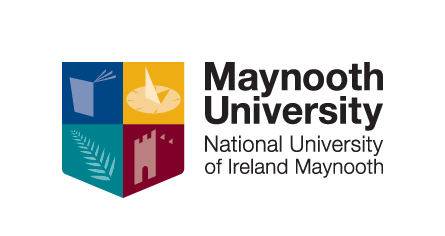 Ollscoil Mhá NuadMaynooth University
Scoil GhnóSchool of Business
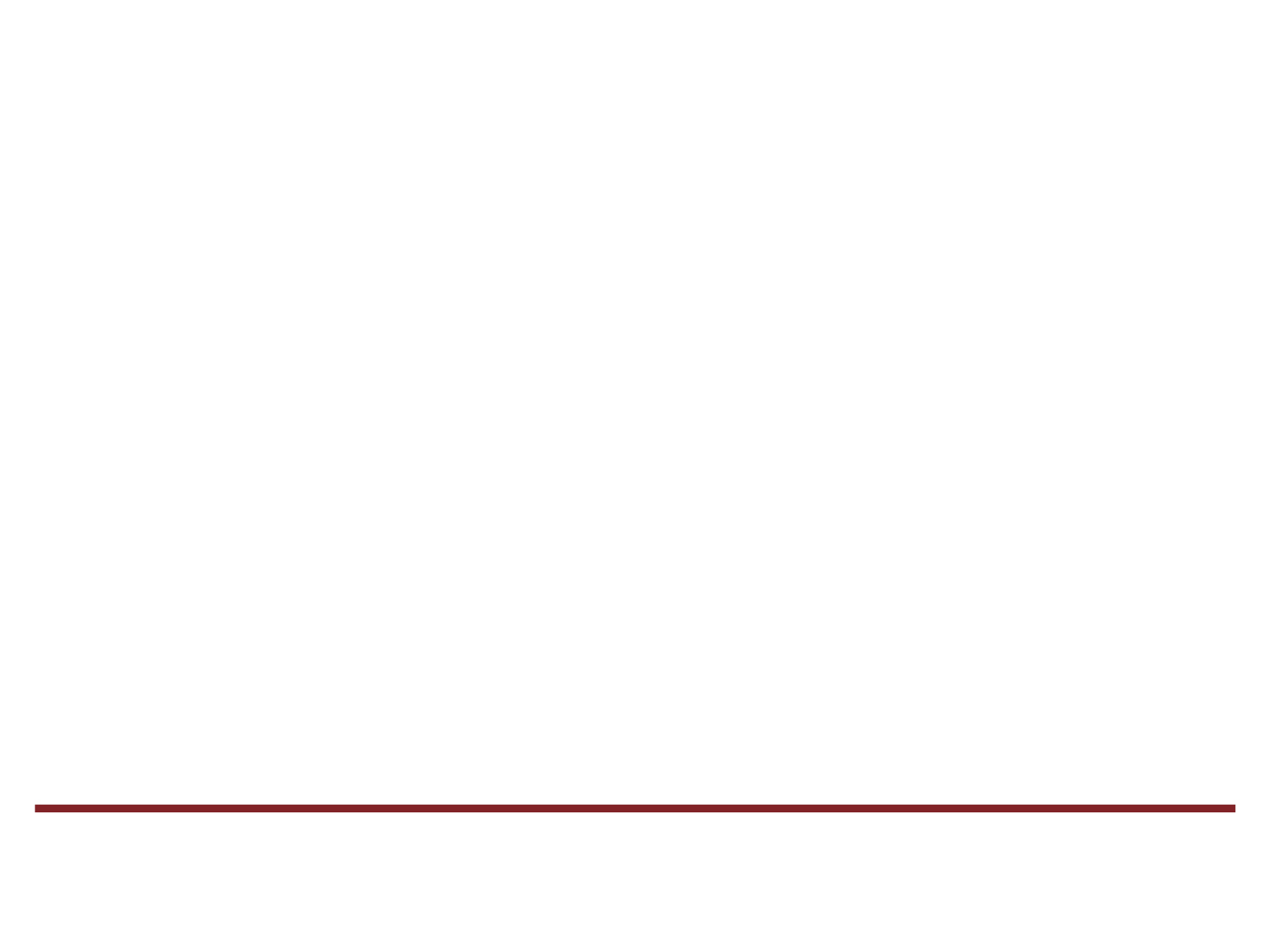 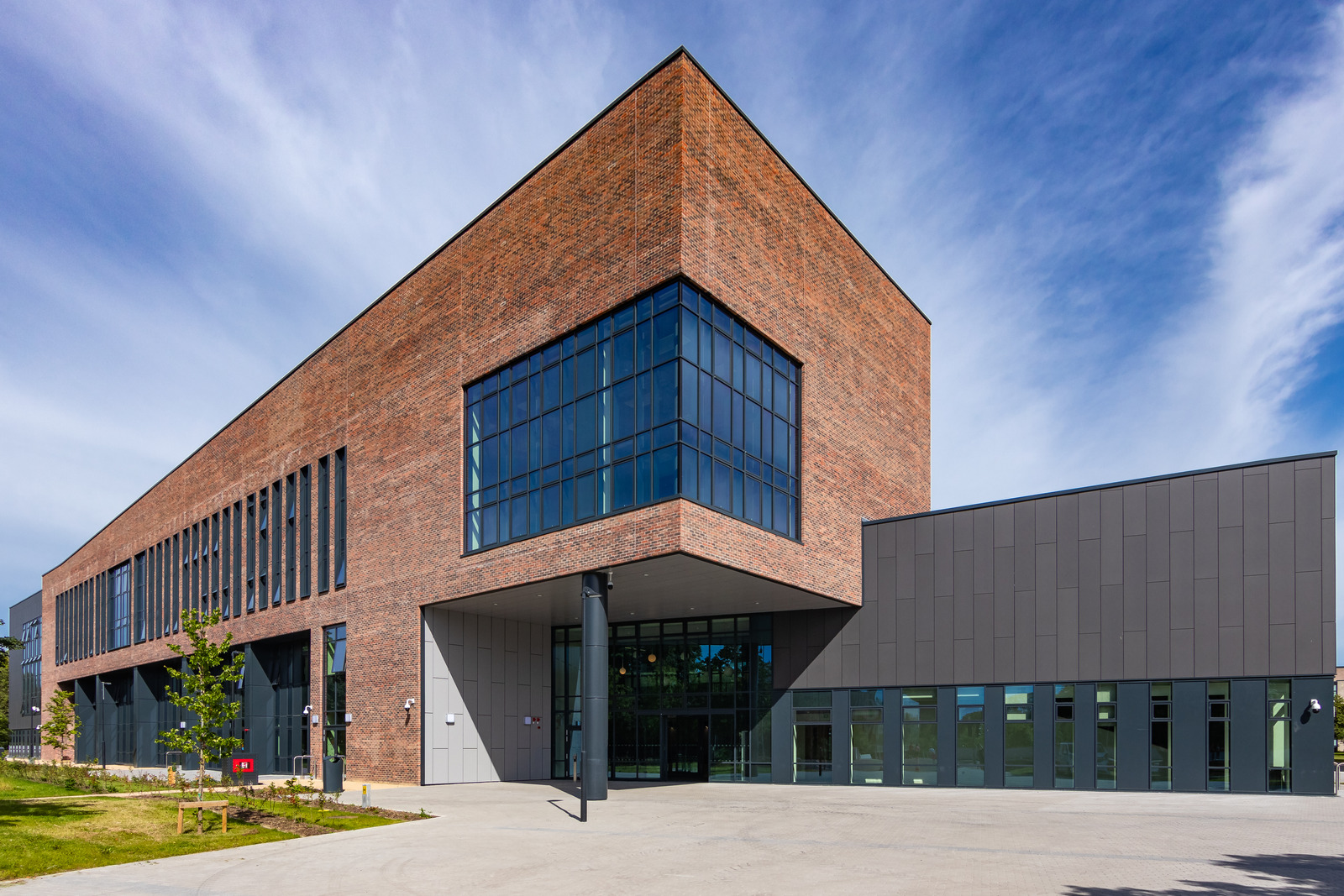 MH101 ARTS
to 
MH404 BBS Business
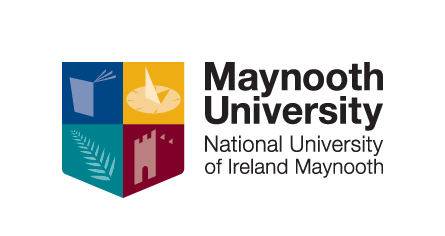 Ollscoil Mhá NuadMaynooth University
Scoil GhnóSchool of Business
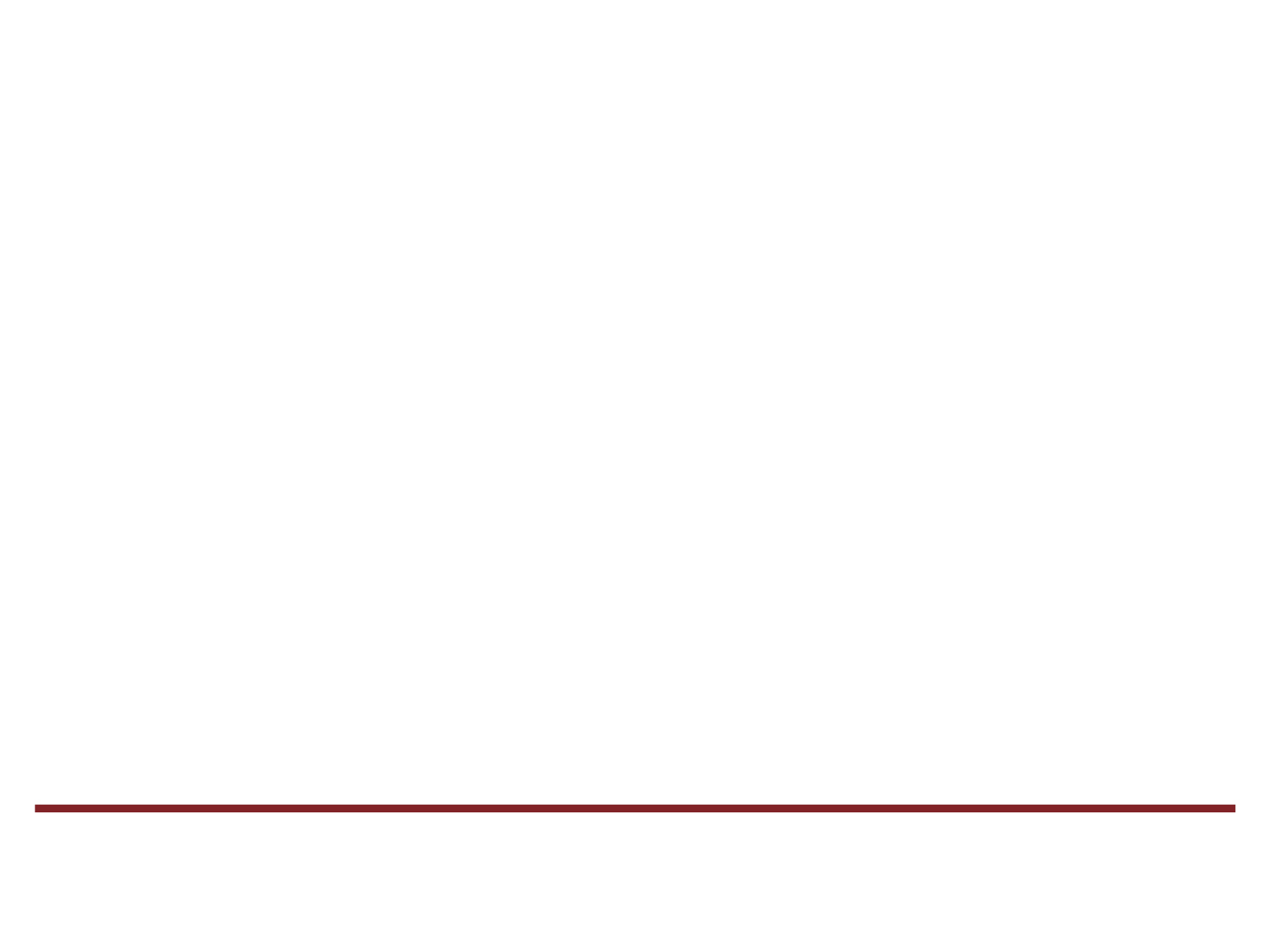 Requirements to Transfer
Pass the subject Double Business in Year 1

OR

Pass the subject Single Business in Year 1 AND Pass the subject Accounting AND Pass either the subject Economics OR the subject Finance
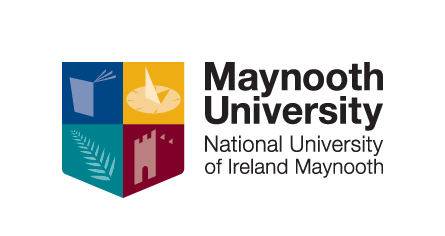 Ollscoil Mhá NuadMaynooth University
Scoil GhnóSchool of Business
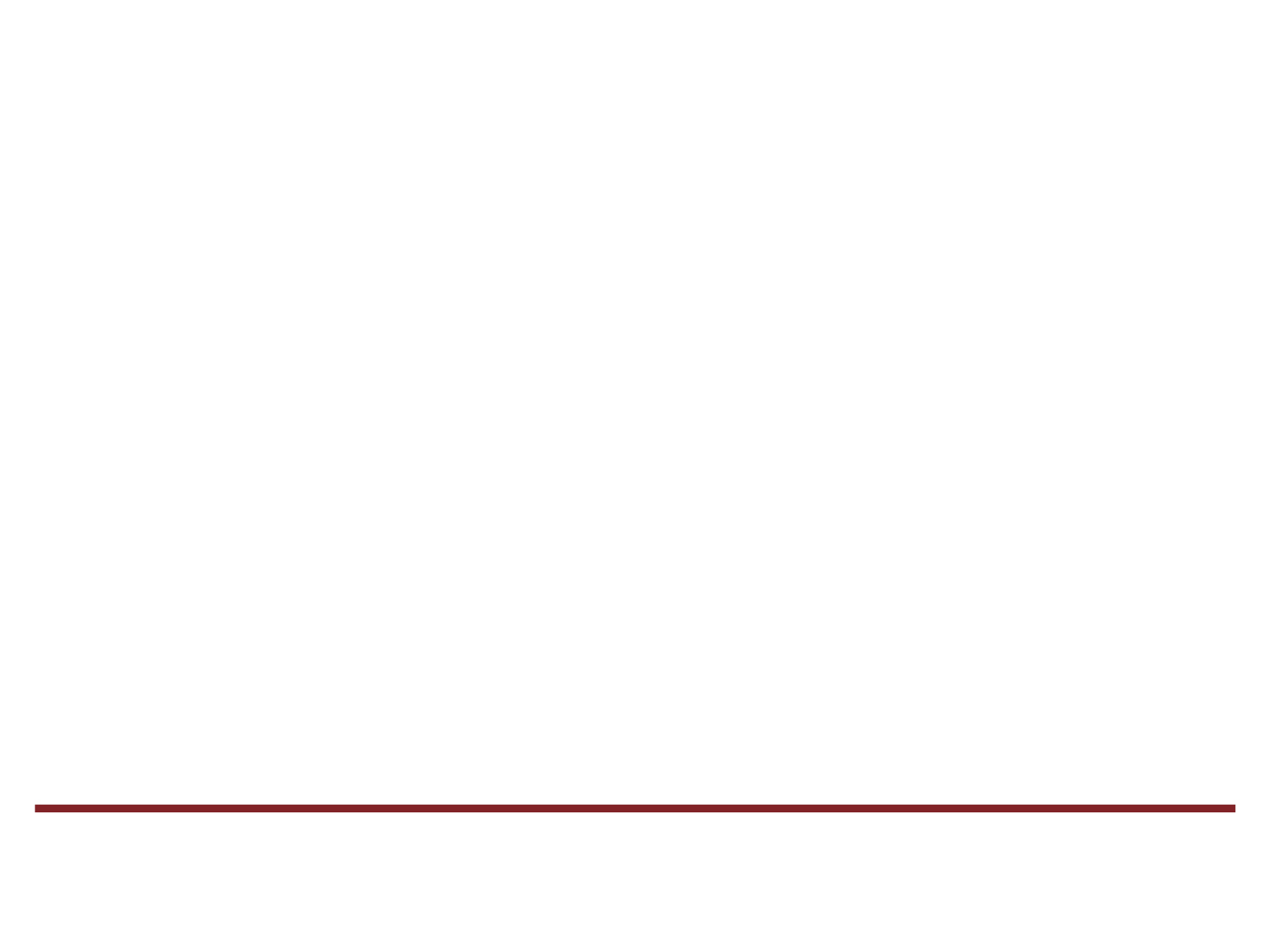 Double Business
Semester 1
Semester 2
AC155 Accounting for Business Students

AND One of

MN151 Bus. Models & Marketing
MN152 Con. Research & Marketing
MN159 Glob. Bus. & Marketing
EC101M Microeconomics

AND

MN155 OB & Management
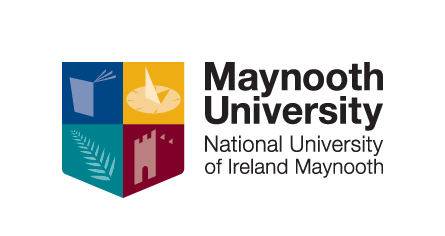 Ollscoil Mhá NuadMaynooth University
Scoil GhnóSchool of Business
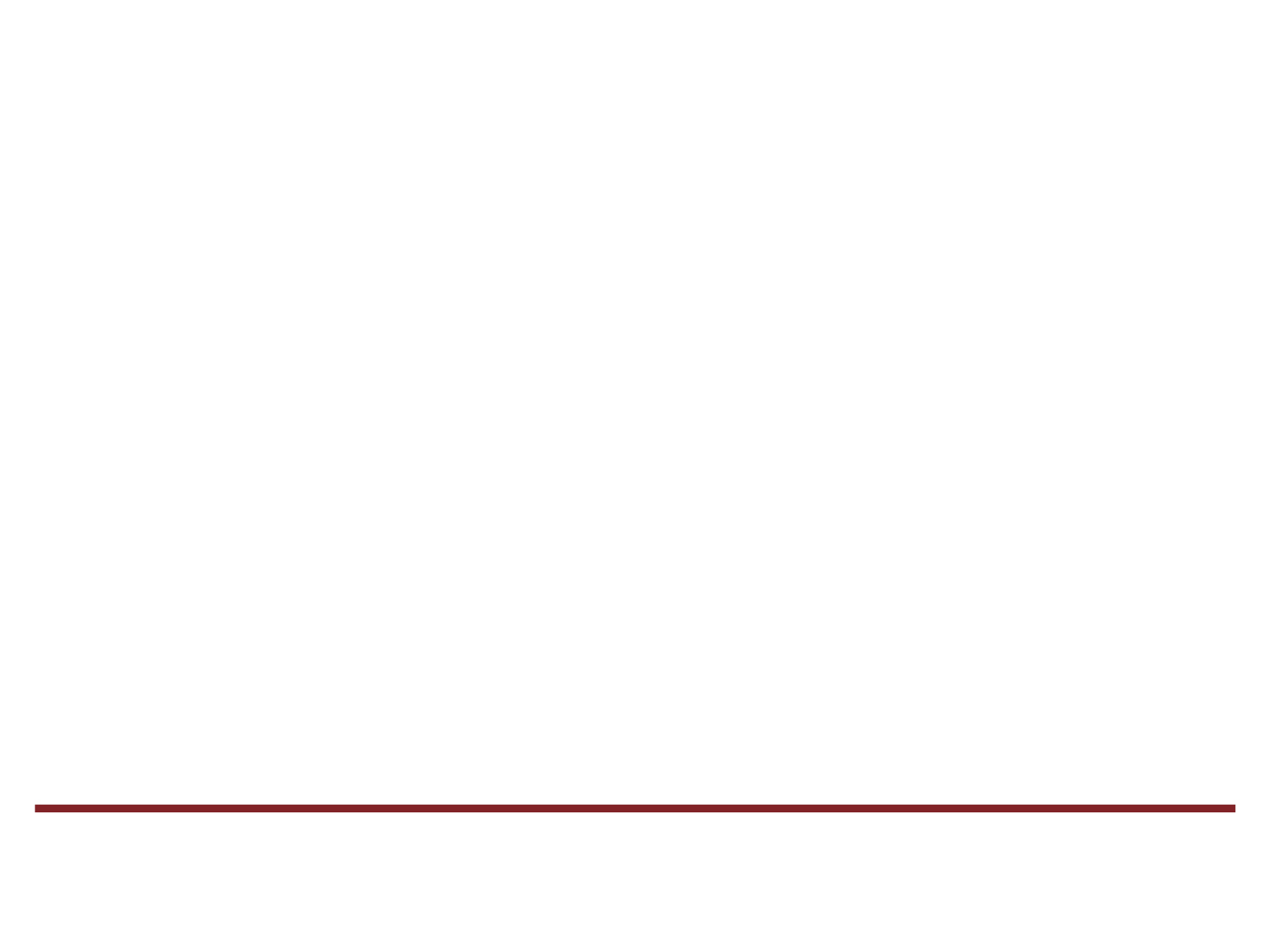 Progression Routes
MH101 Business (International)
Transfer to BBS International Business

MH101 Business (Management)
Transfer to BBS Business & Management

MH101 Business (Marketing)
- Transfer to BBS Marketing
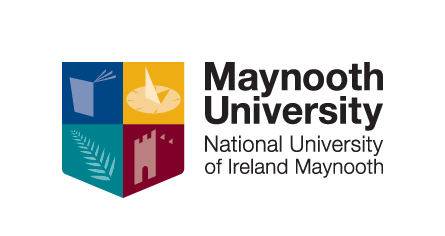 Ollscoil Mhá NuadMaynooth University
Scoil GhnóSchool of Business
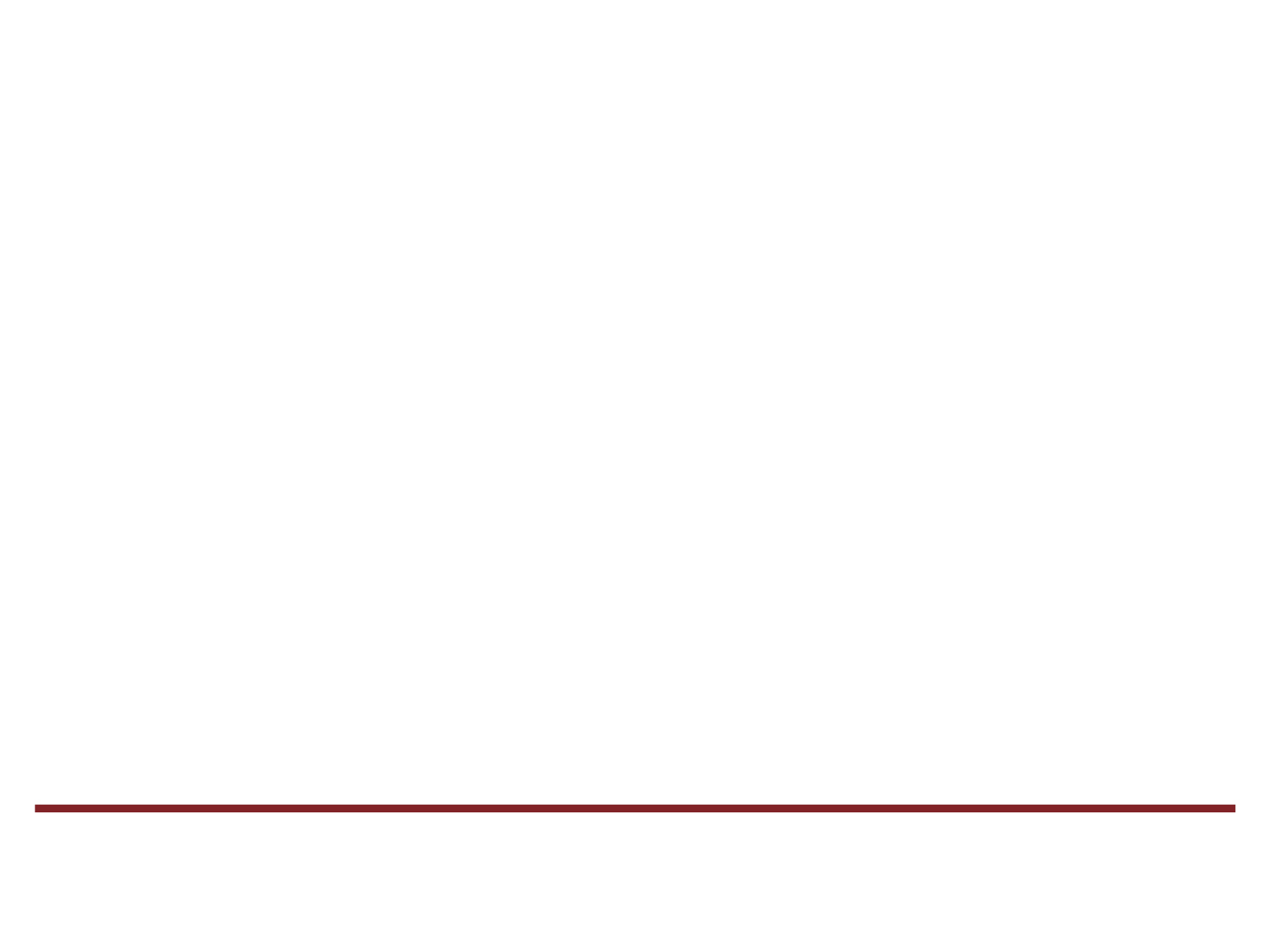 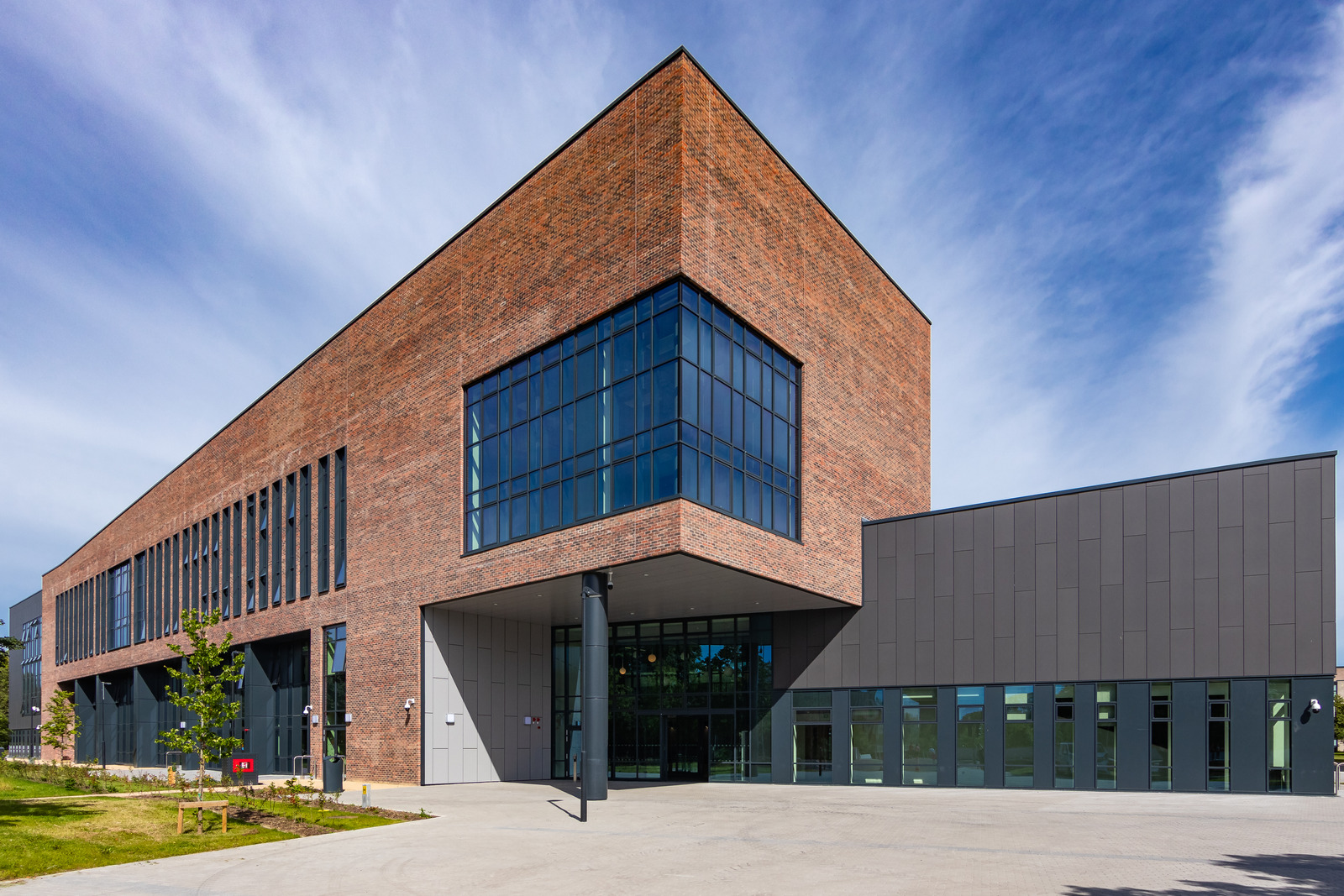 MH101 ARTS
to 
MH404 BBS Business and Global Cultures
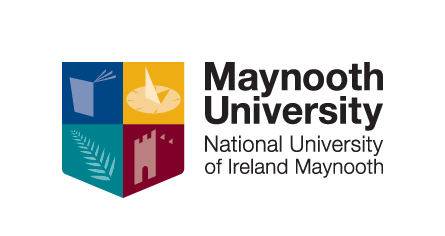 Ollscoil Mhá NuadMaynooth University
Scoil GhnóSchool of Business
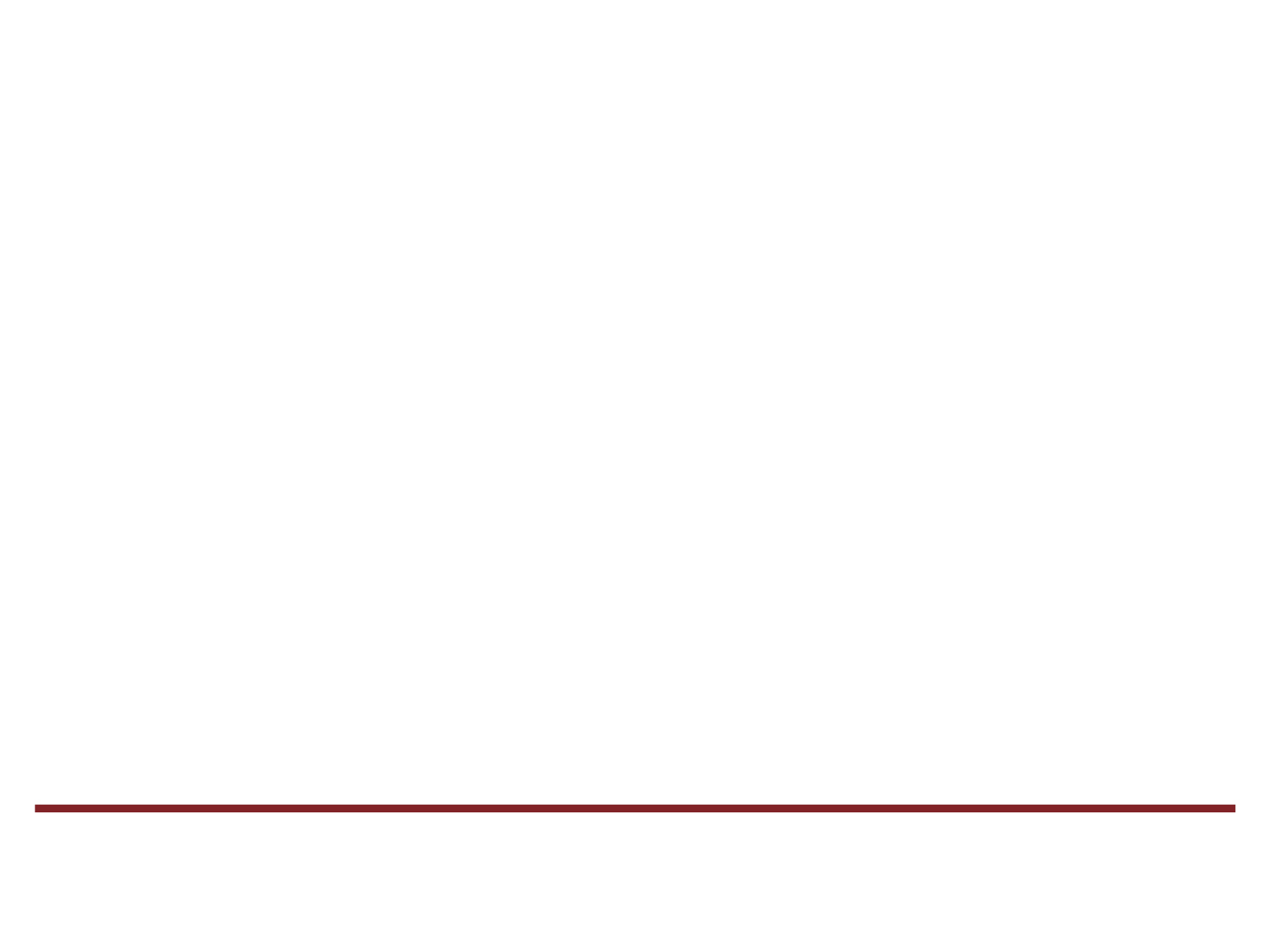 Requirements to Transfer
Pass any Business (15 or 30 ECTS) subject in Year 1

AND

Pass the Anthropology subject (15 or 30 ECTS) in Year 1
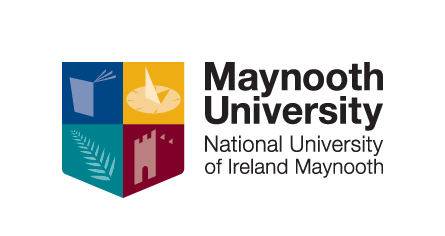 Ollscoil Mhá NuadMaynooth University
Scoil GhnóSchool of Business
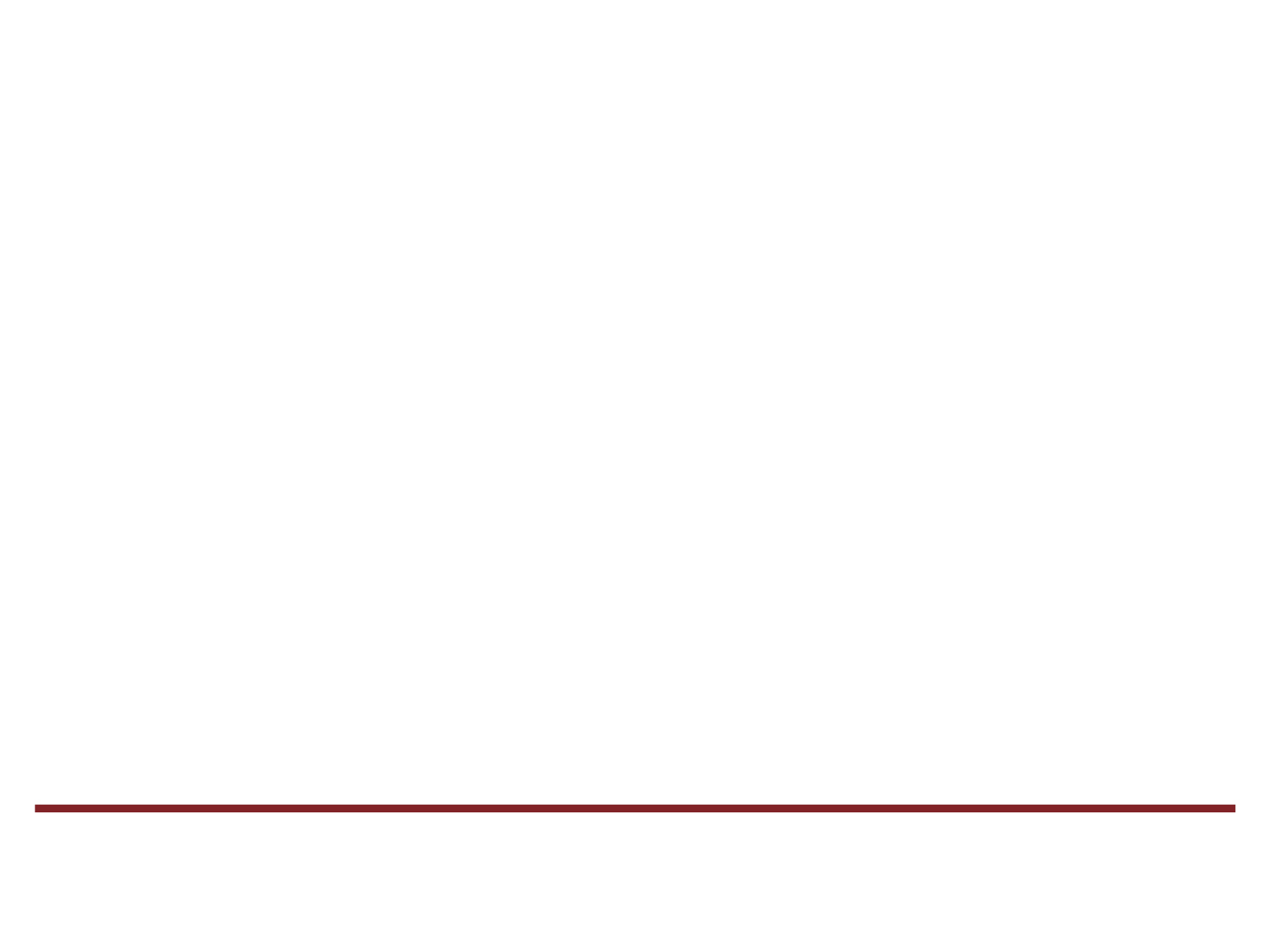 Progression Routes
MH101 Business (International)
Transfer to BBA International Business and Global Cultures

MH101 Business (Management)
Transfer to BBA Business Management and Global Cultures

MH101 Business (Marketing)
- Transfer to BBA Marketing and Global Cultures
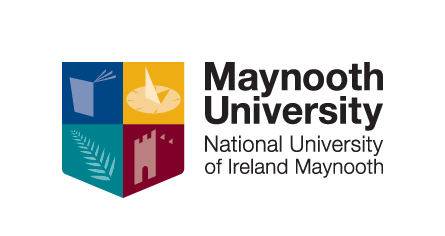 Ollscoil Mhá NuadMaynooth University
Scoil GhnóSchool of Business
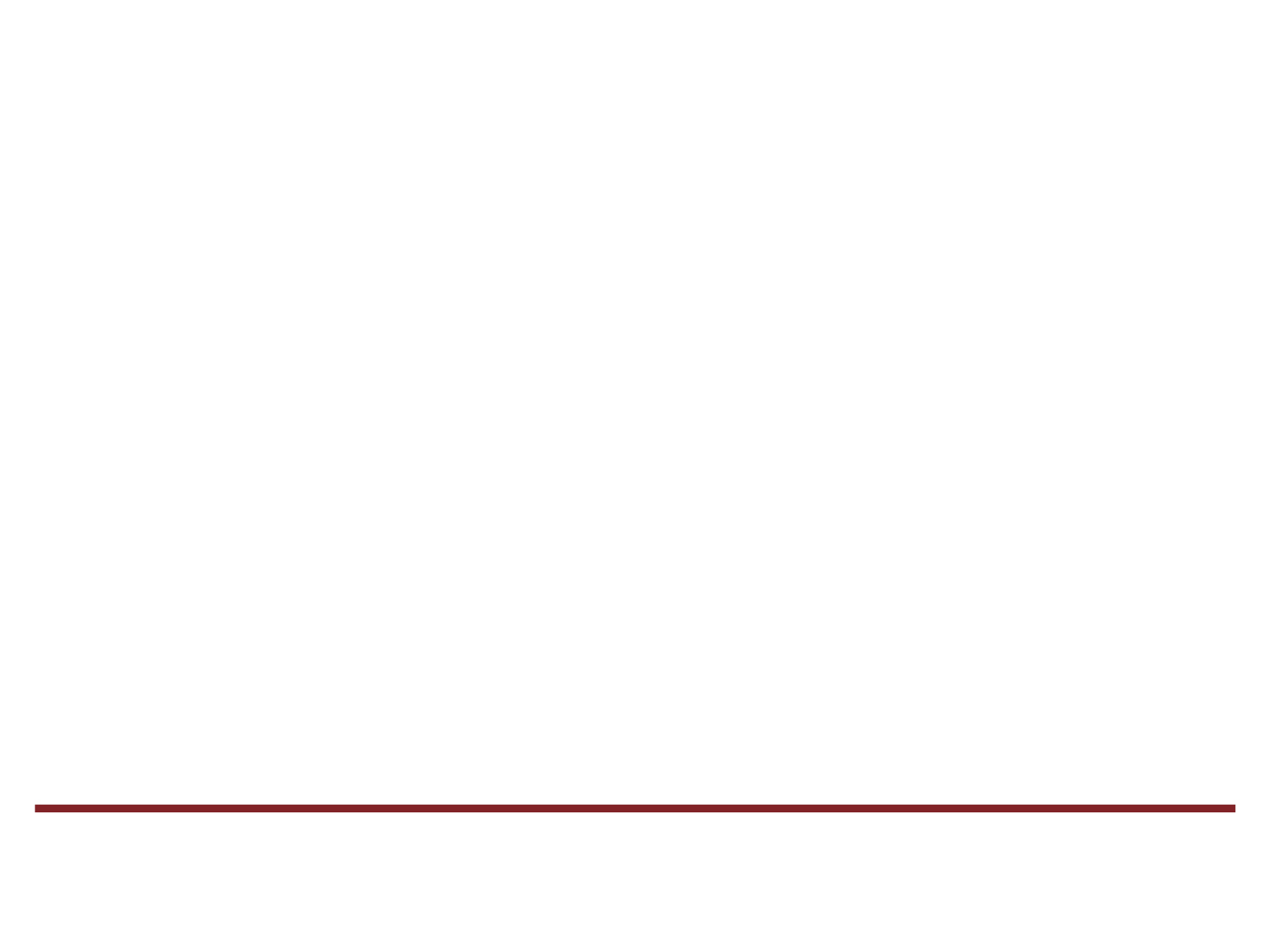 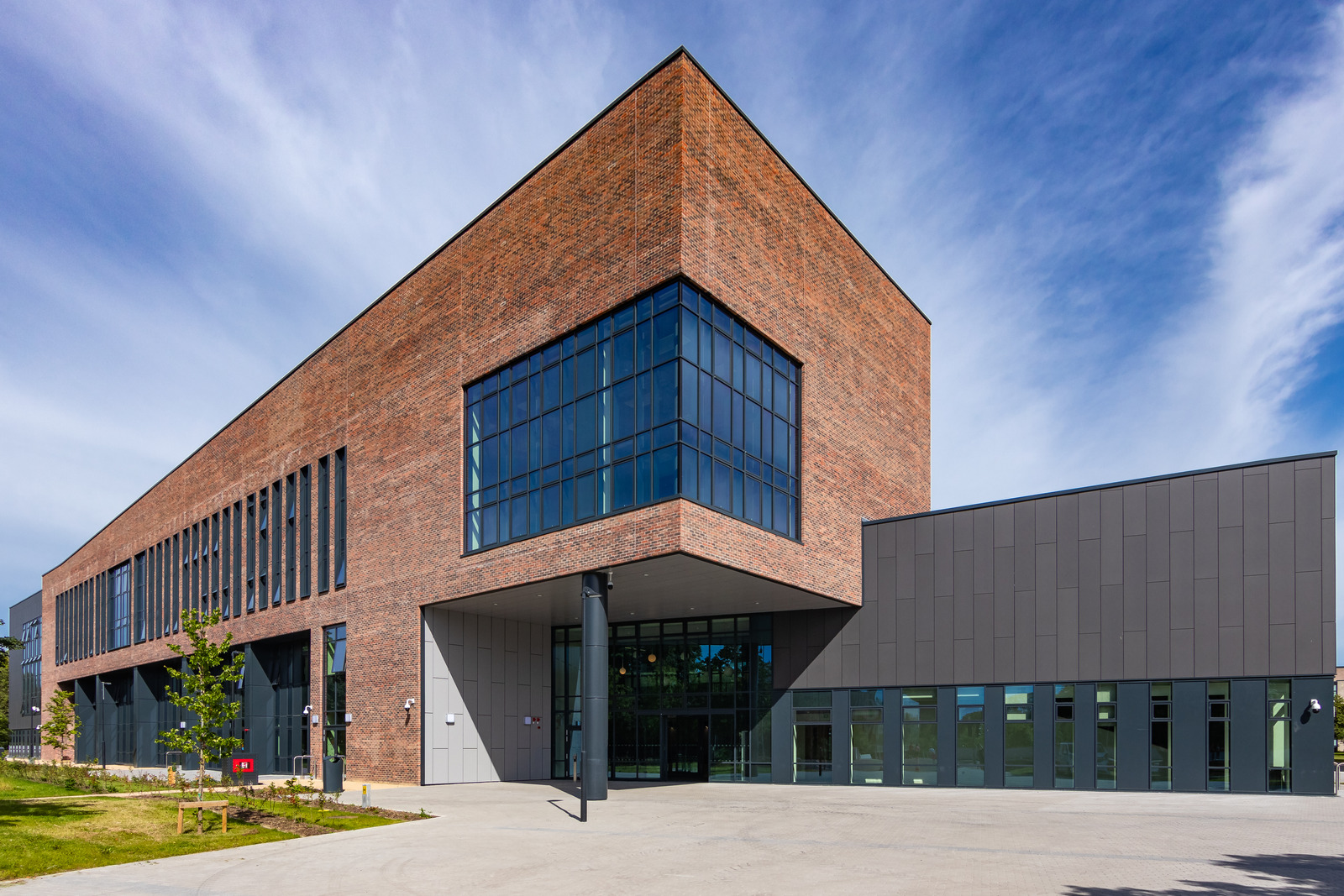 MH101 ARTS
to 
MH407 BBS Business & Accounting
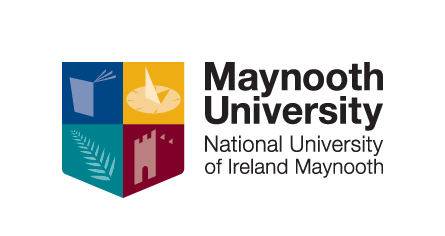 Ollscoil Mhá NuadMaynooth University
Scoil GhnóSchool of Business
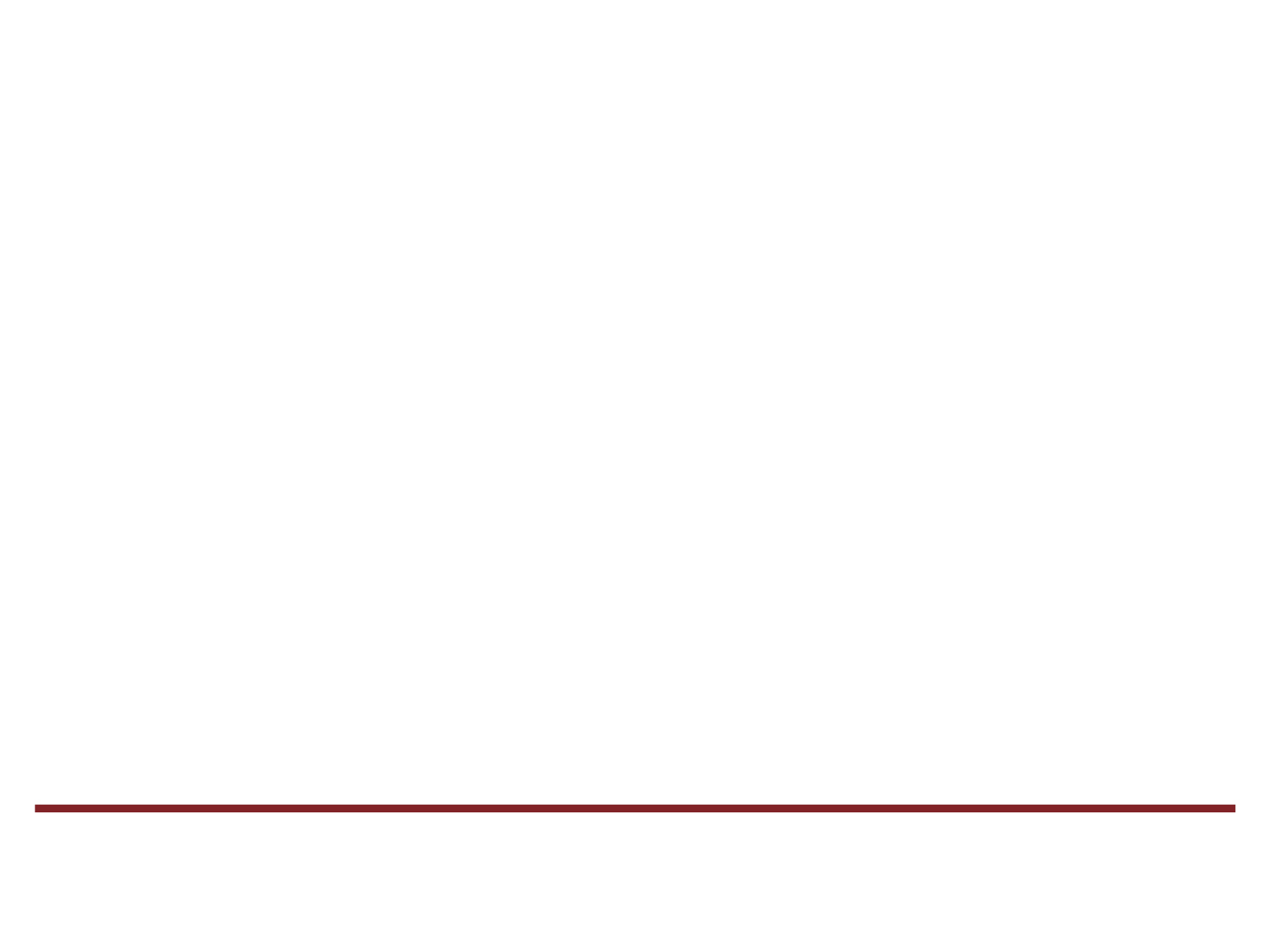 Requirements to Transfer
Average Mark of 60 or higher in the subject Accounting (30 ECTS)

AND

Pass any of one of the three Business subjects (15 ECTS)
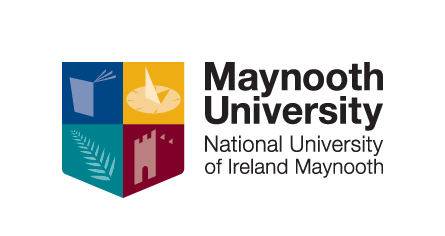 Ollscoil Mhá NuadMaynooth University
Scoil GhnóSchool of Business
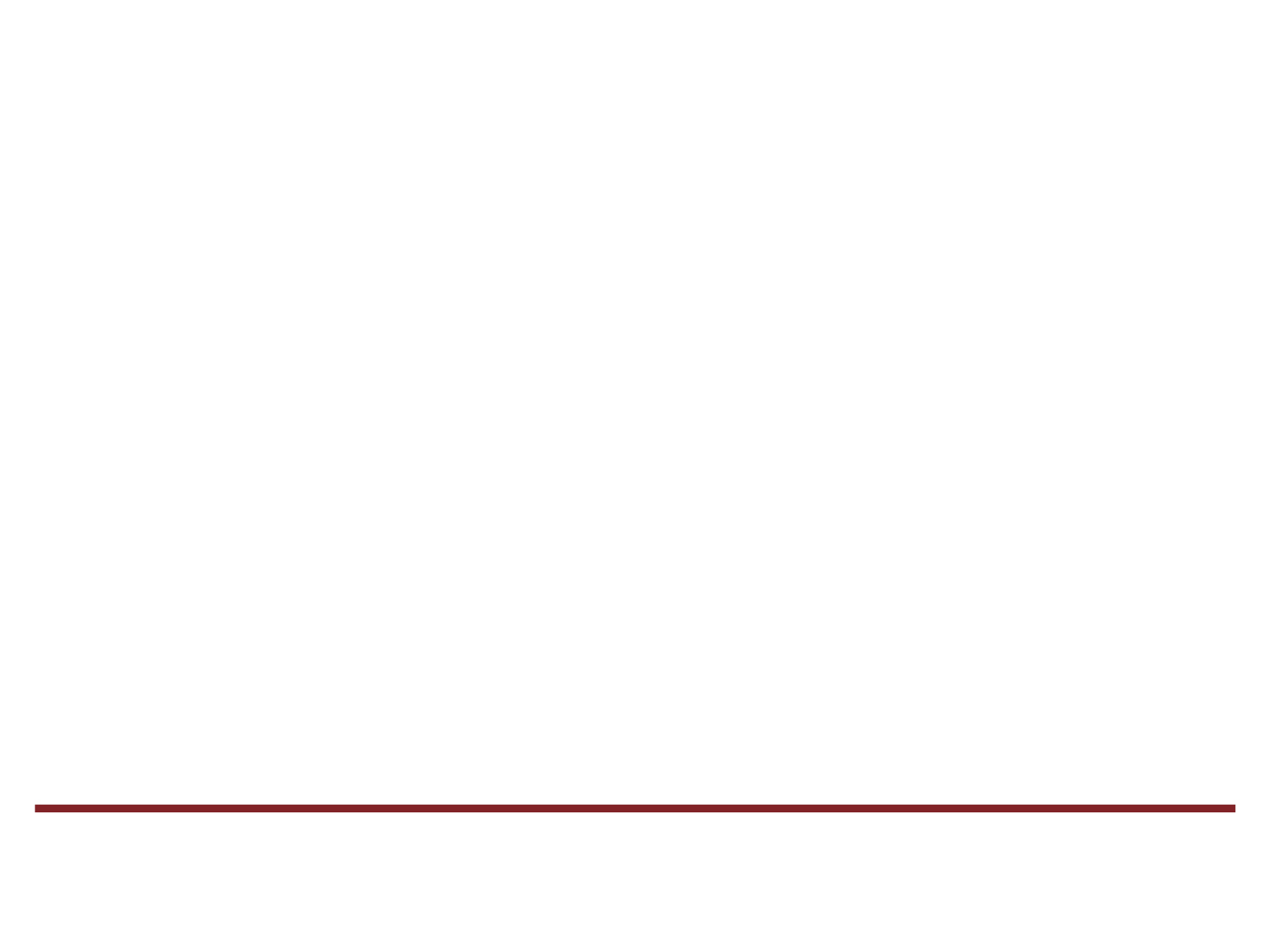 Note
Your Accounting modules must include ALL three of
- AC151 Introduction to Accounting
- AC152 Financial Accounting 1
- AC160 Fundamentals of Finance & Accounting

The 15 ECTS Accounting subject is not sufficient
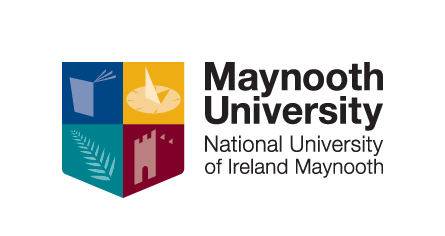 Ollscoil Mhá NuadMaynooth University
Scoil GhnóSchool of Business
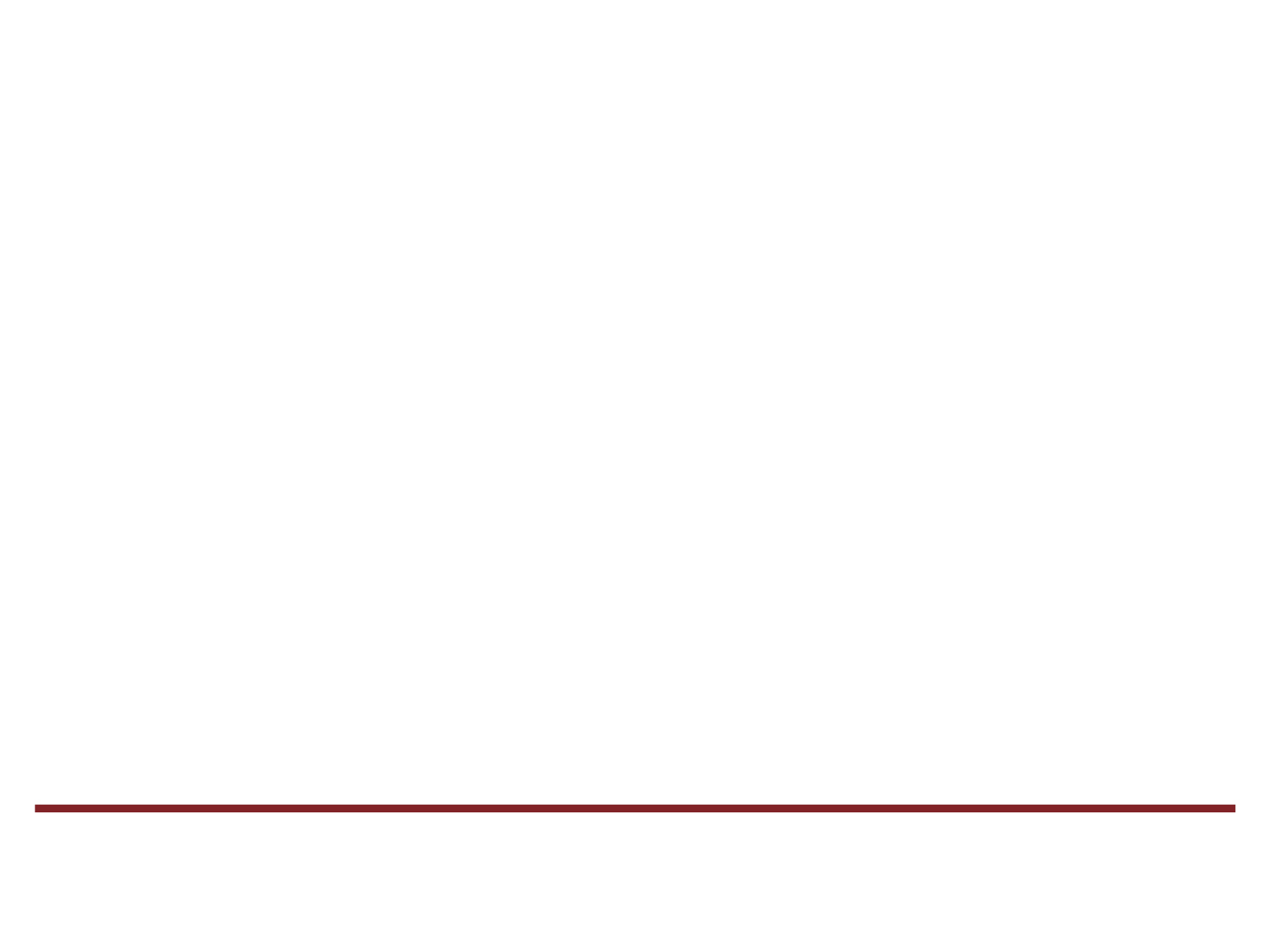 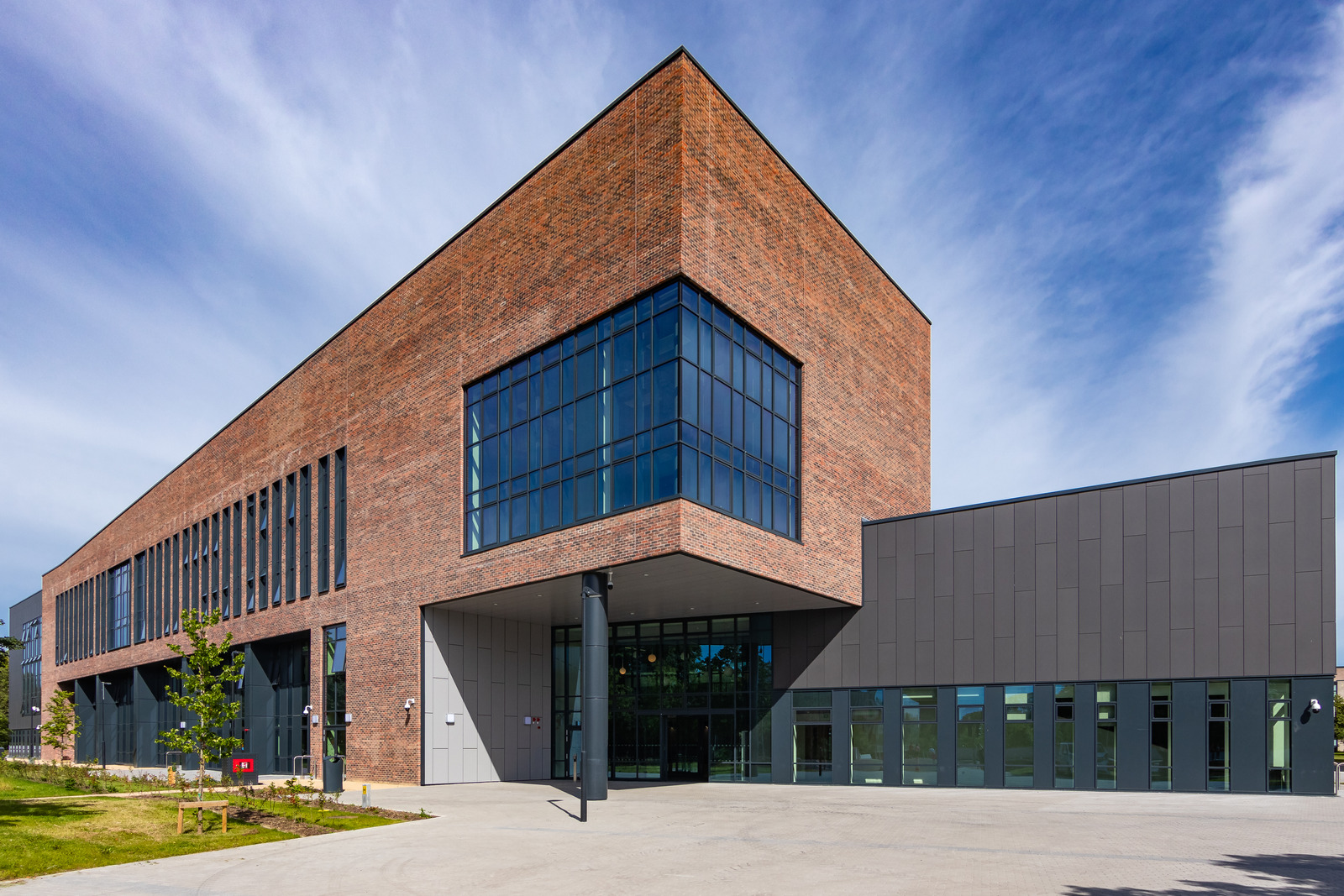 MH101 ARTS
to 
MH409 BBA Business and Languages
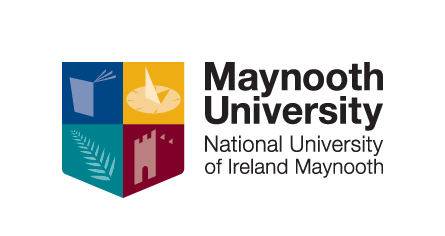 Ollscoil Mhá NuadMaynooth University
Scoil GhnóSchool of Business
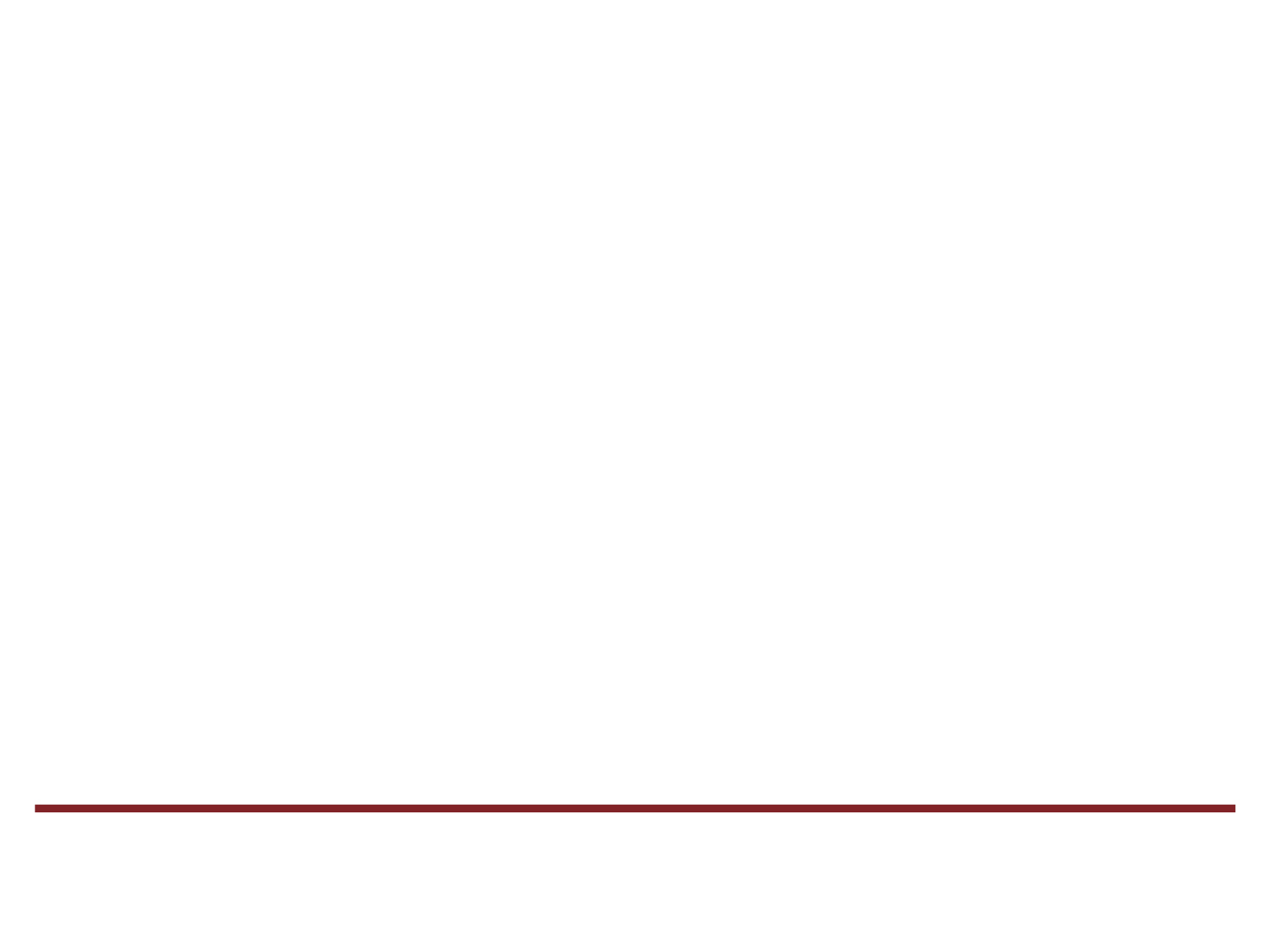 Requirements to Transfer
Pass any of the three Business (15 or 30 ECTS) subjects in Year 1
OR

Average Mark of 60 or higher in the subject Accounting (30 ECTS)

AND

Pass any Language subject (15 or 30 ECTS) in Year 1 from French, Spanish, German or Chinese
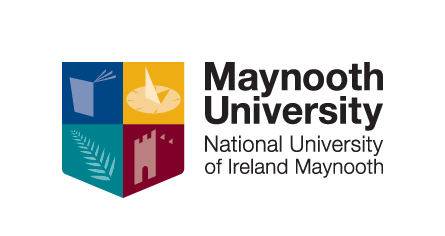 Ollscoil Mhá NuadMaynooth University
Scoil GhnóSchool of Business
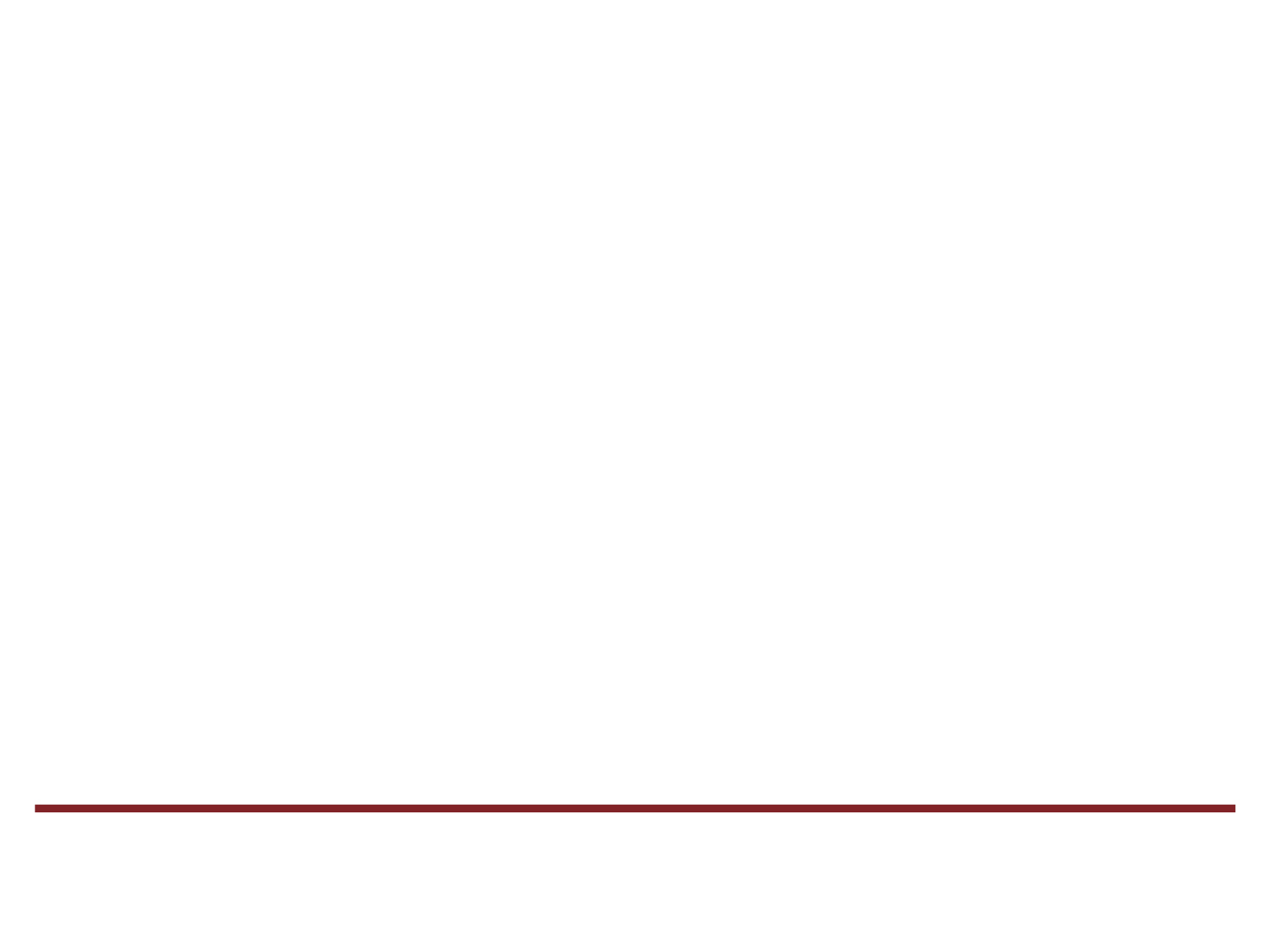 Note
Your Accounting modules must include ALL three of
- AC151 Introduction to Accounting
- AC152 Financial Accounting 1
- AC160 Fundamentals of Finance & Accounting

The 15 ECTS Accounting subject is not sufficient
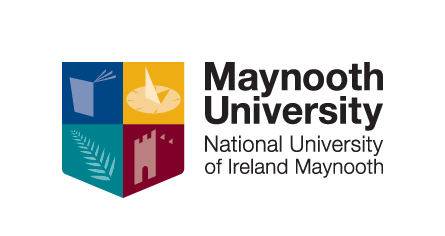 Ollscoil Mhá NuadMaynooth University
Scoil GhnóSchool of Business
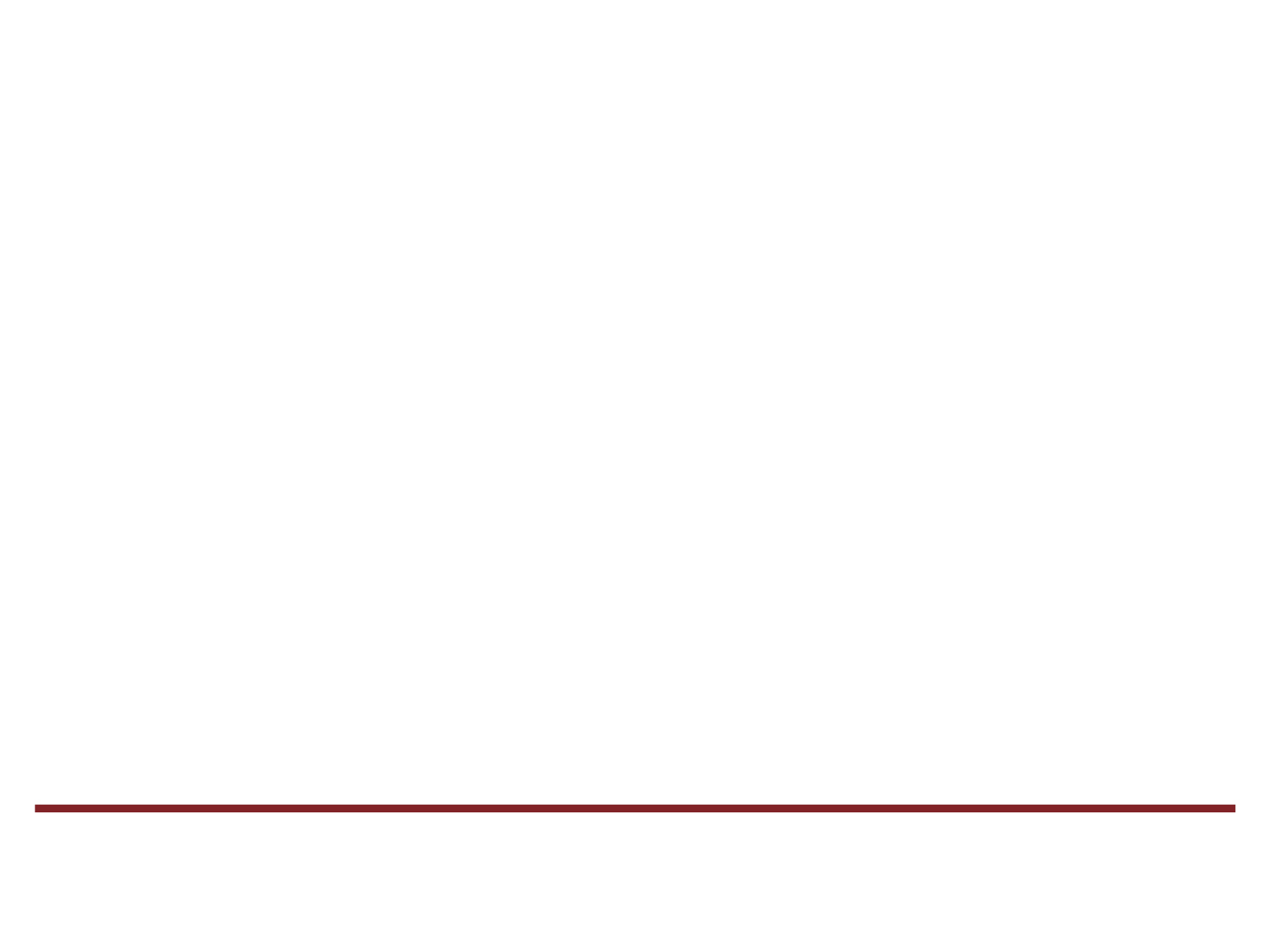 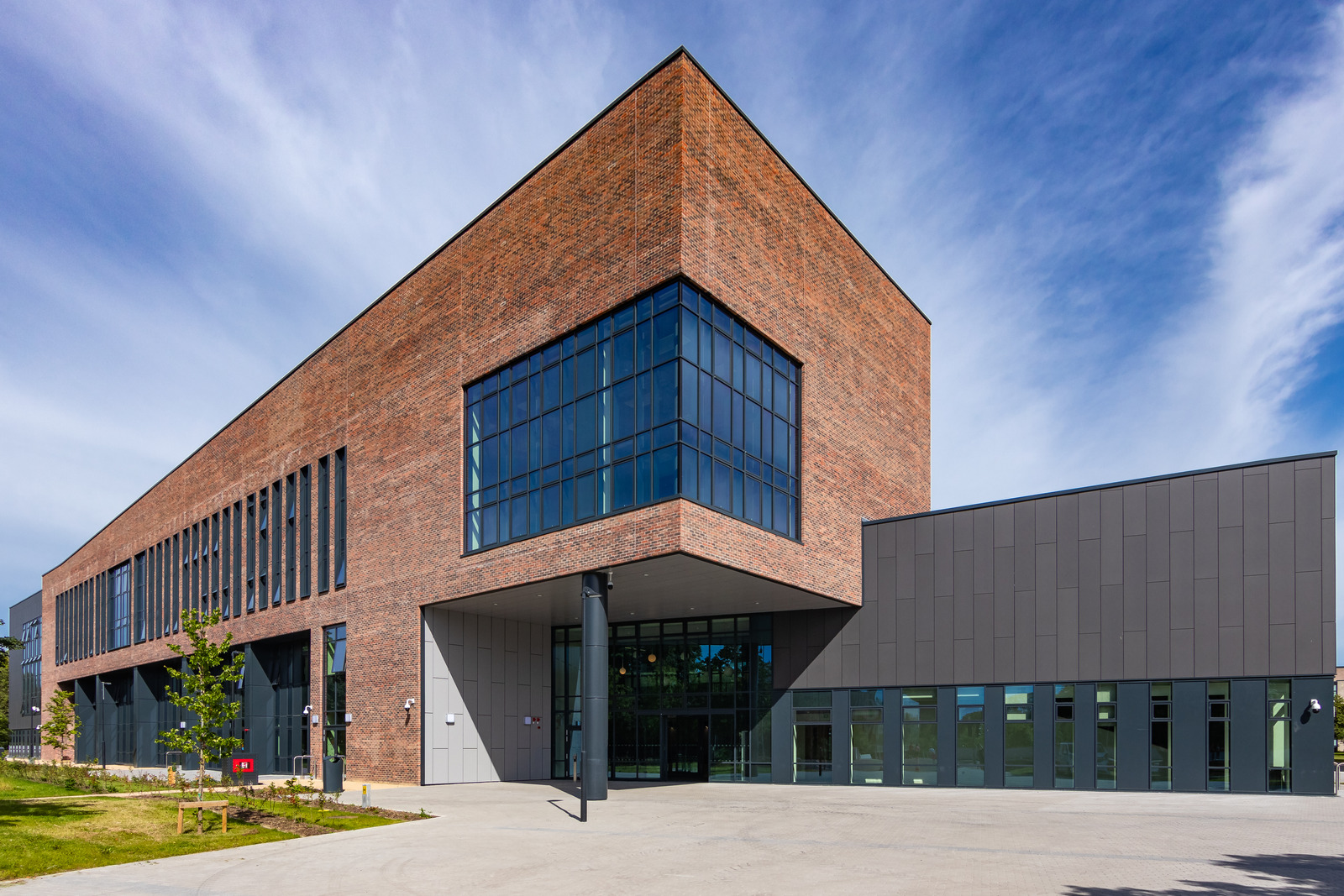 MH101 ARTS
to 
MH502 LWA BCL Law with Accounting
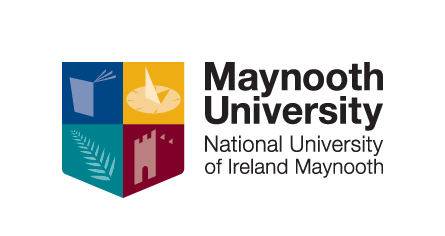 Ollscoil Mhá NuadMaynooth University
Scoil GhnóSchool of Business
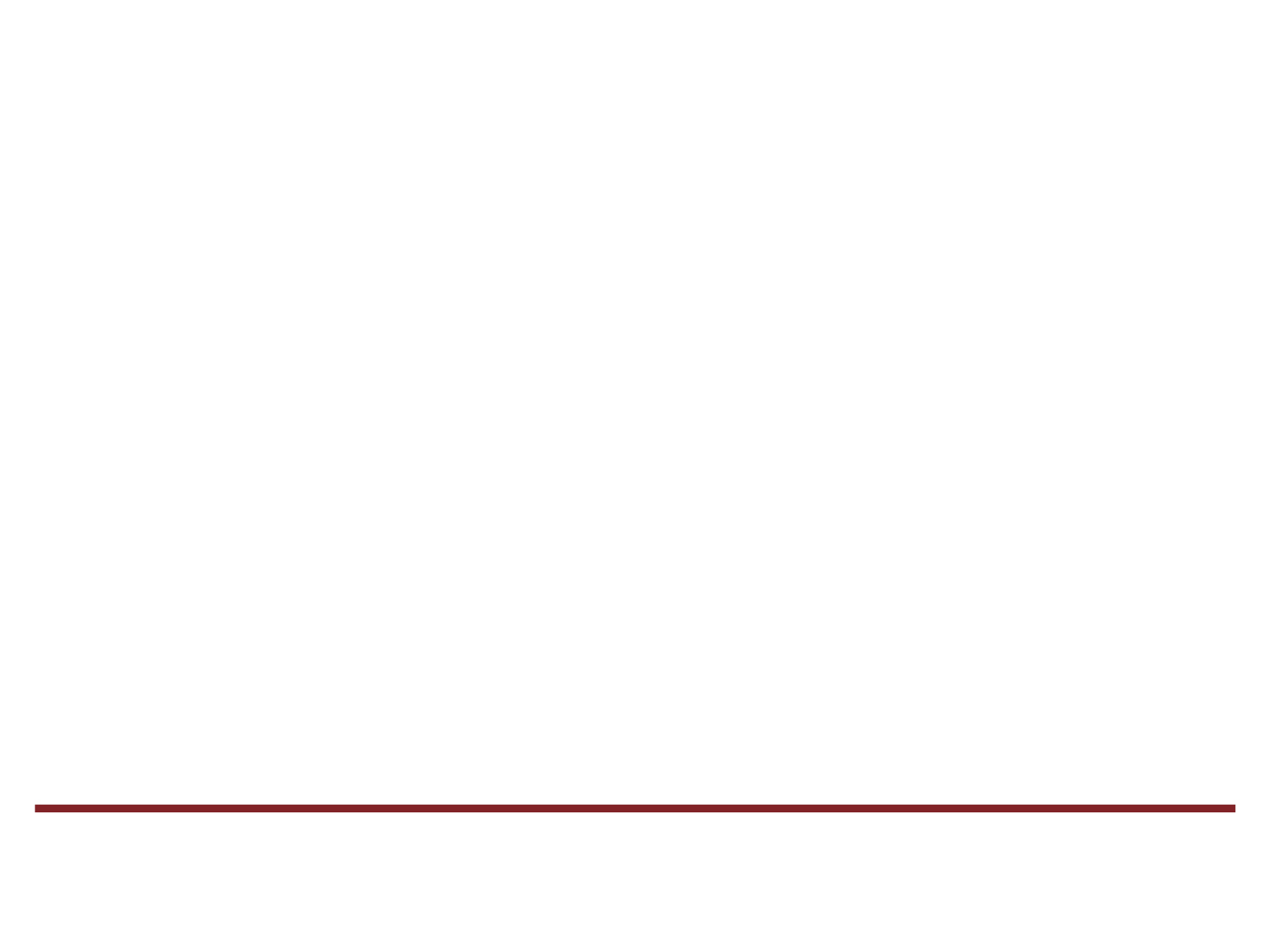 Requirements to Transfer
Average Mark of 60 or higher in the subject Accounting (30 ECTS)

AND

Pass in Law (30 ECTS)
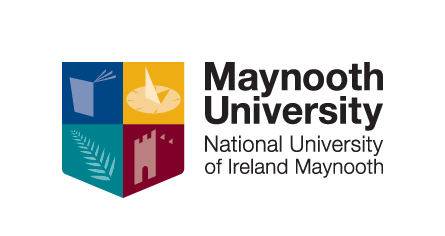 Ollscoil Mhá NuadMaynooth University
Scoil GhnóSchool of Business
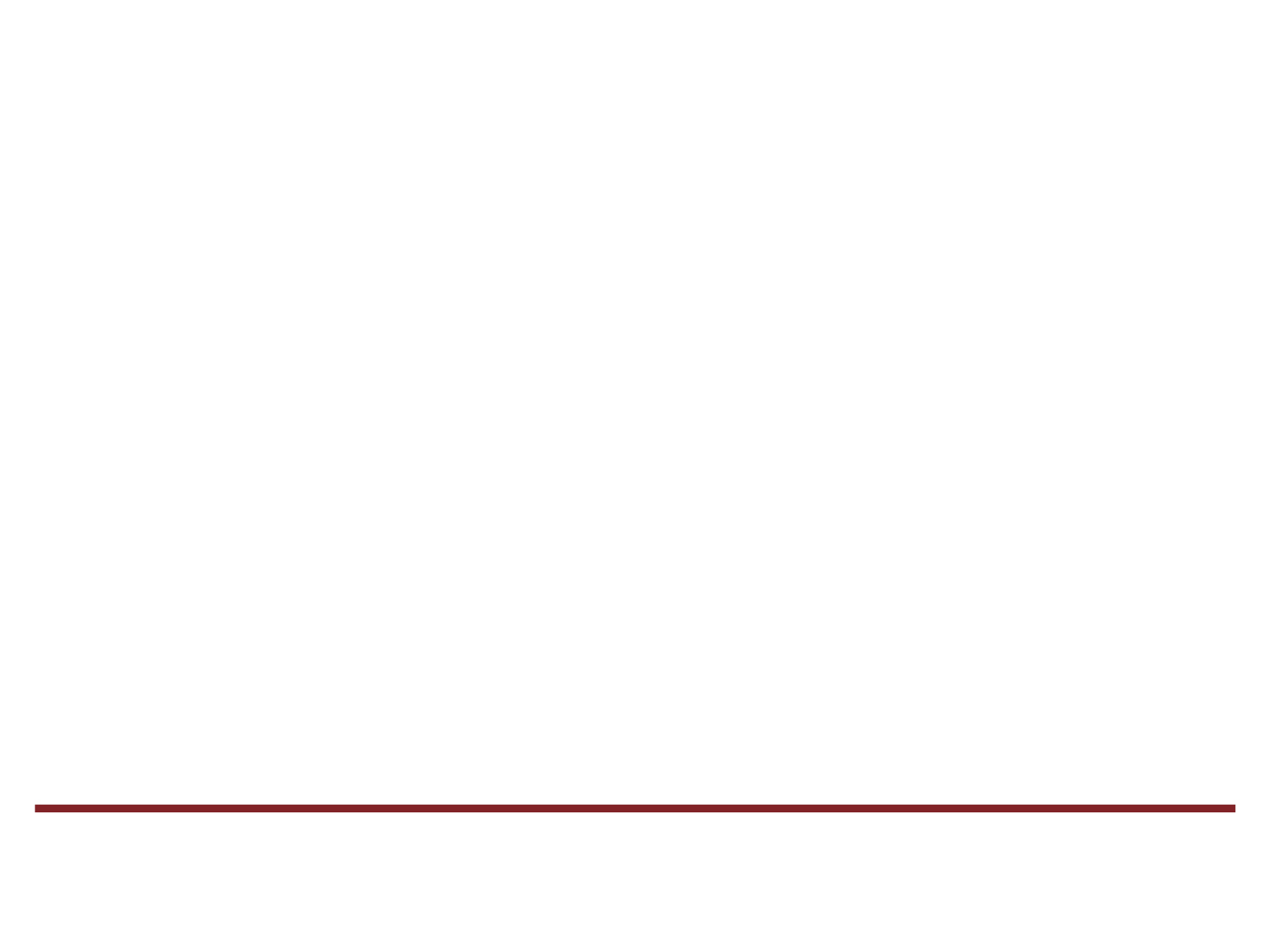 Note
Your Accounting modules must include ALL three of
- AC151 Introduction to Accounting
- AC152 Financial Accounting 1
- AC160 Fundamentals of Finance & Accounting

The 15 ECTS Accounting subject is not sufficient
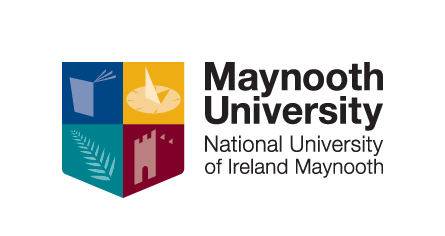 Ollscoil Mhá NuadMaynooth University
Scoil GhnóSchool of Business
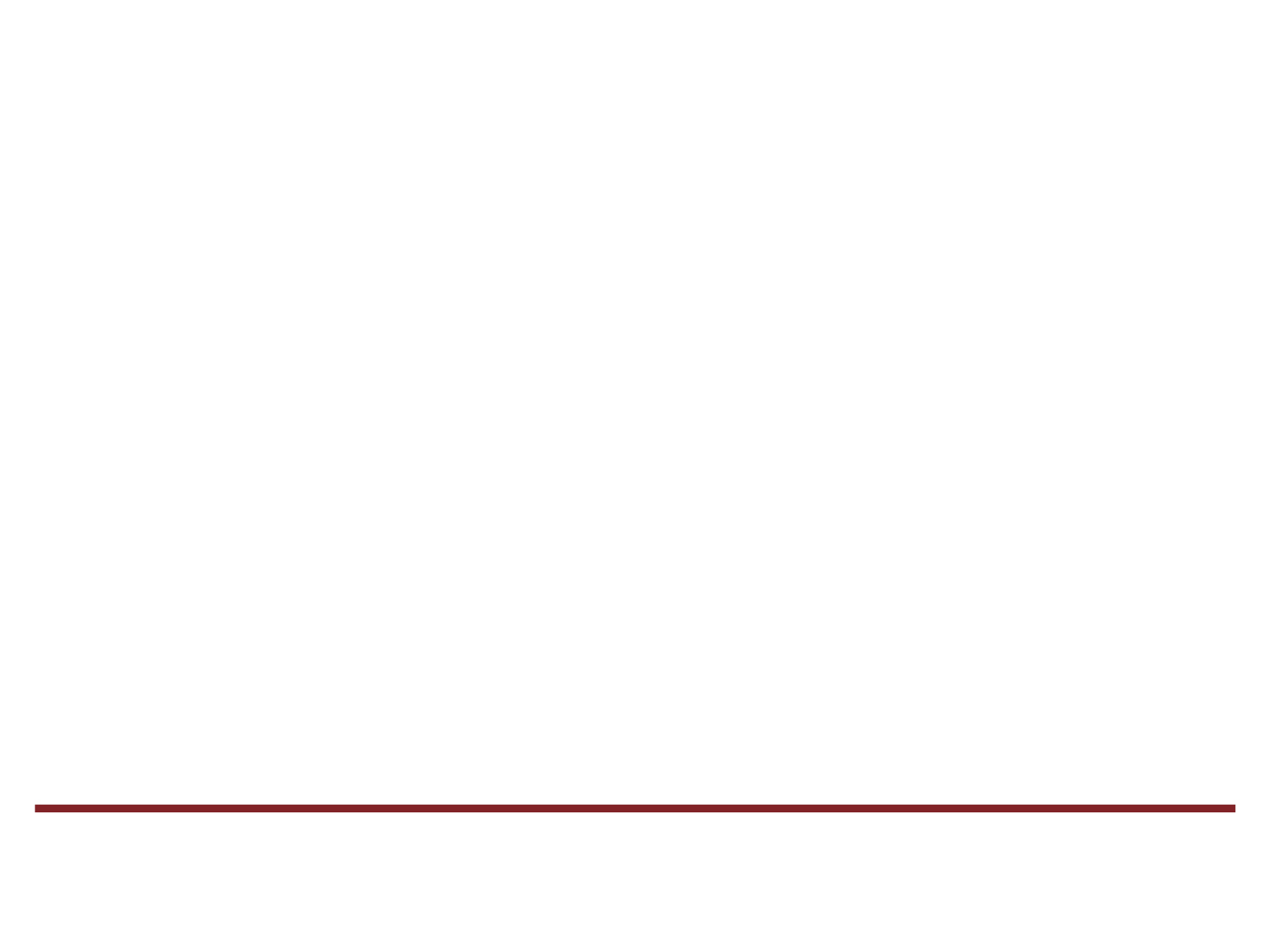 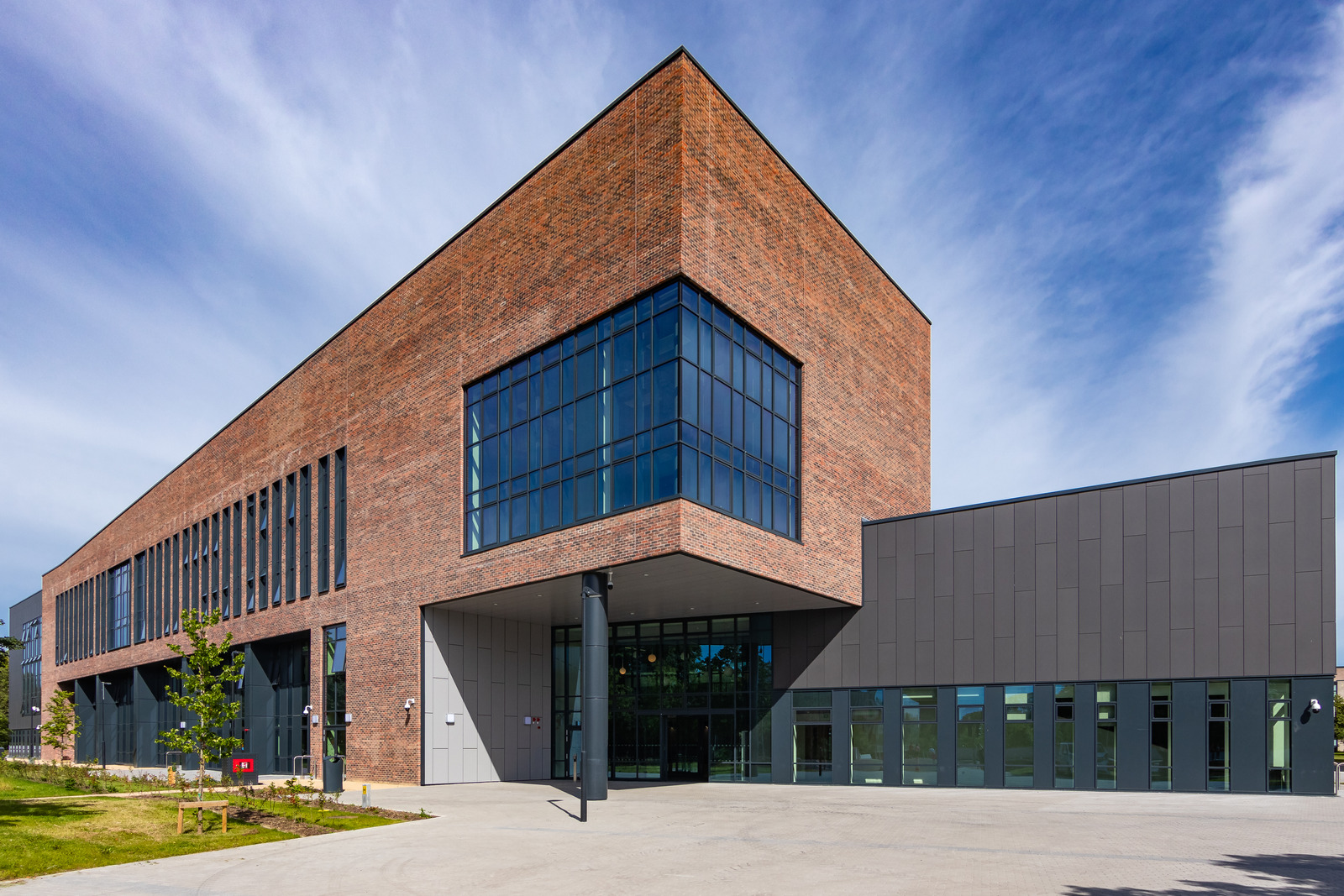 MH101 ARTS
to 
MH502 LWB BCL Law with Business
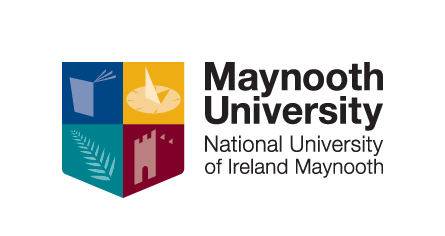 Ollscoil Mhá NuadMaynooth University
Scoil GhnóSchool of Business
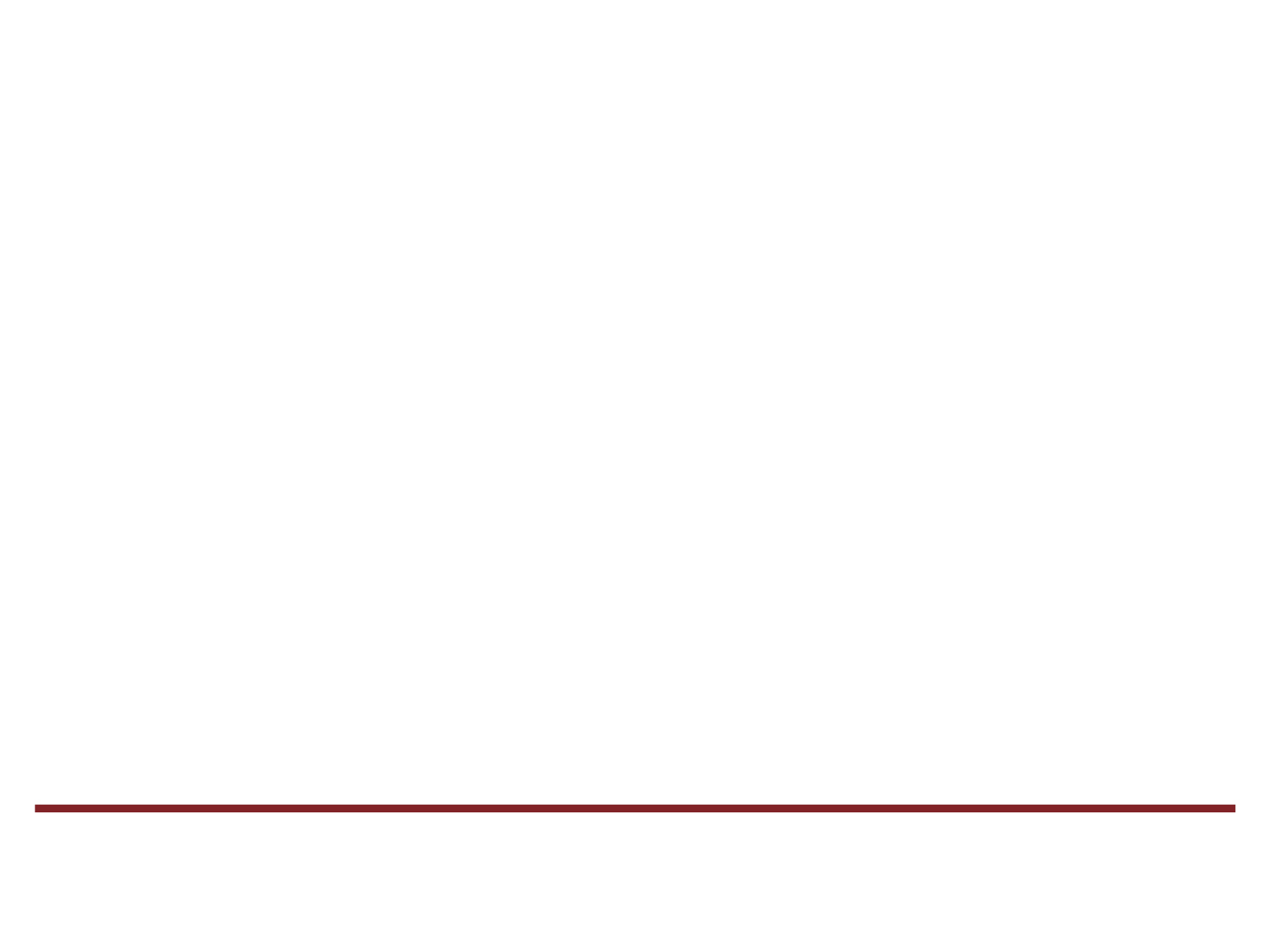 Requirements to Transfer
Pass in any of the Double Business subjects (30 ECTS)

AND

Pass in Law (30 ECTS)
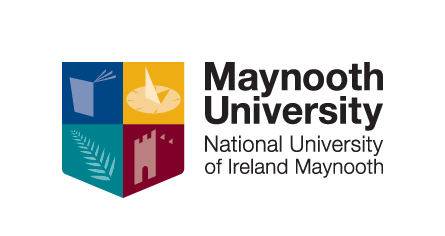 Ollscoil Mhá NuadMaynooth University
Scoil GhnóSchool of Business
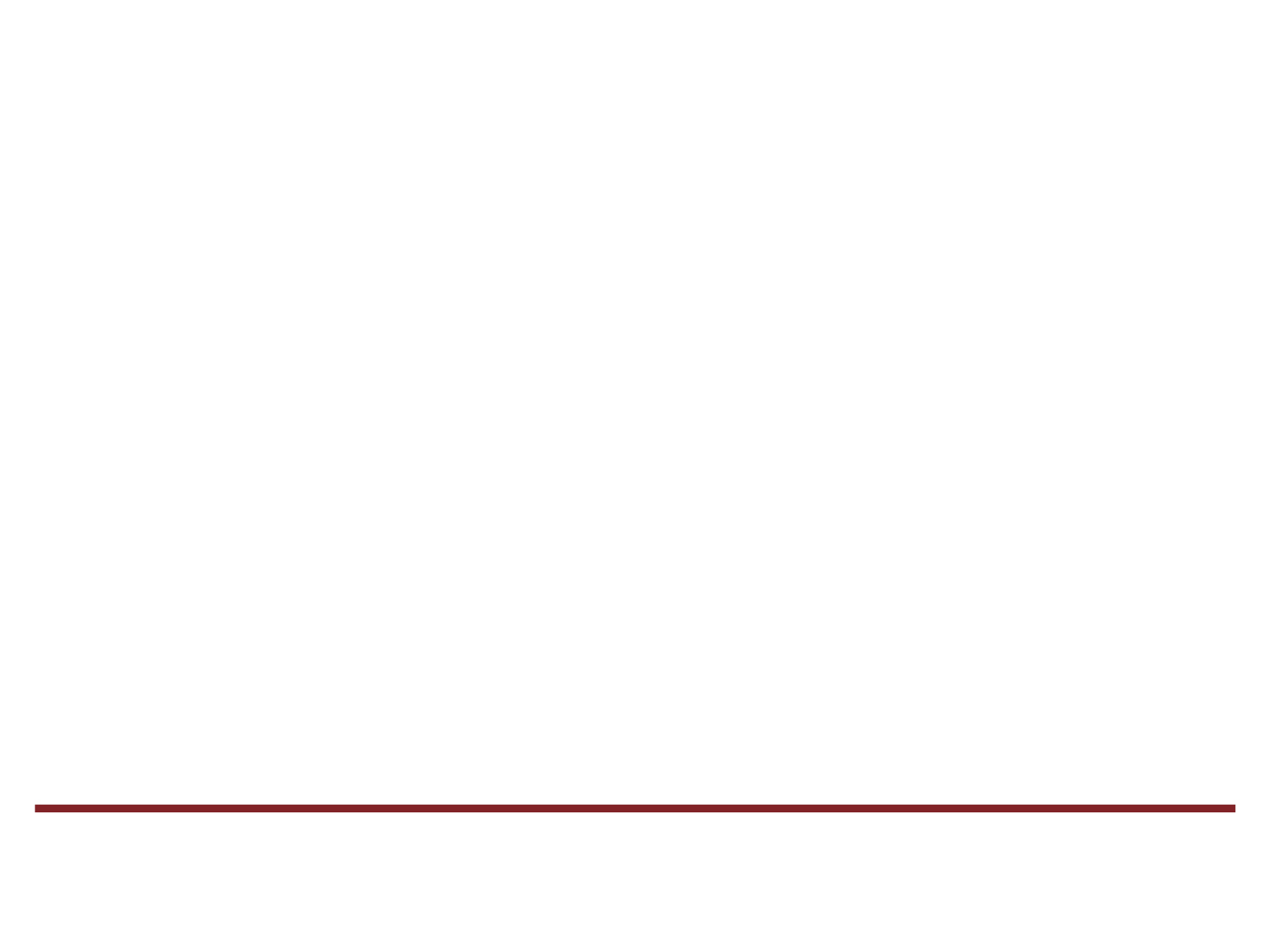 Other Options in Law
BCL Law & Arts (Major in Law & Minor in Business or Finance)
- Business (any stream) OR Finance – Pass
- Law (15 ECTS) – Pass

BCL Law & Arts (Double Major in Law & Accounting/Business/Finance)
- Business (any stream)/Accounting/Finance – Pass
- Law (30 ECTS) - Pass
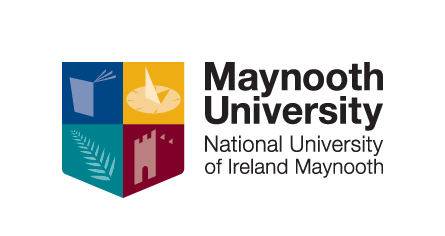 Ollscoil Mhá NuadMaynooth University
Scoil GhnóSchool of Business
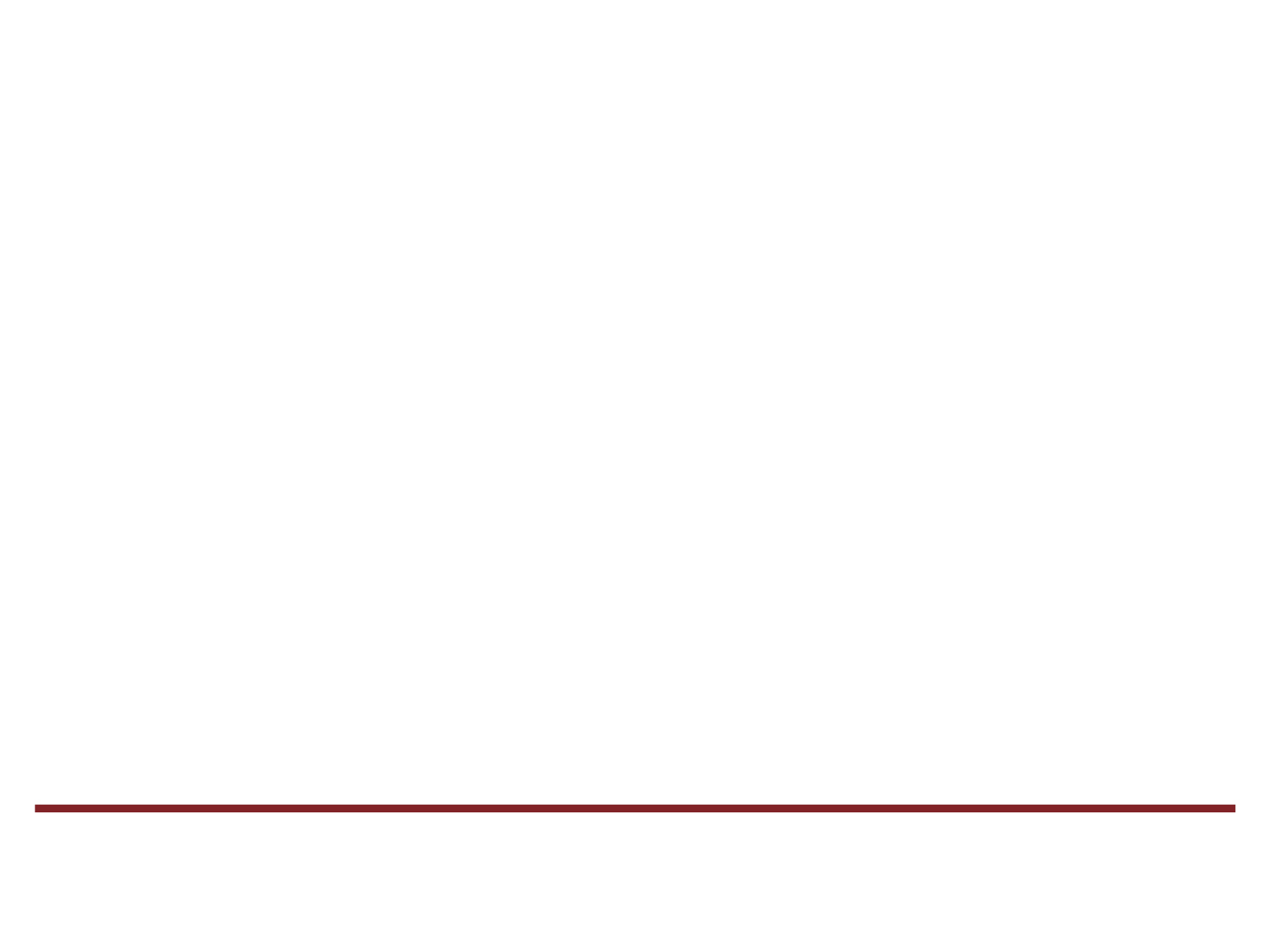 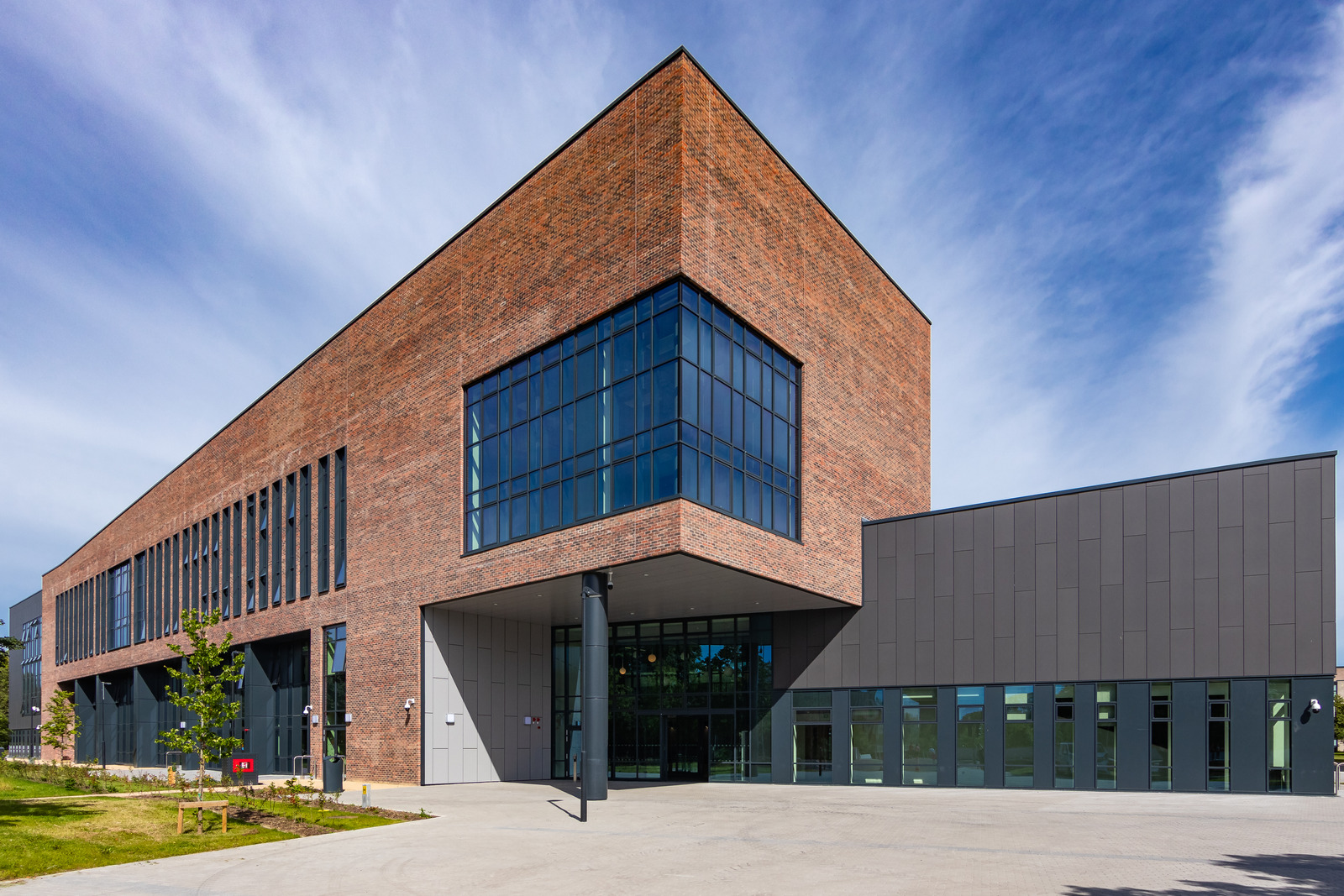 NEXT STEPS
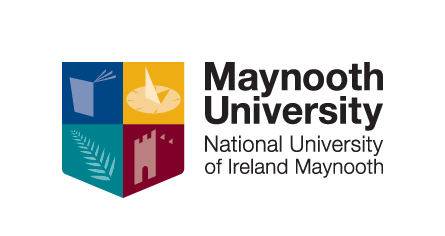 Ollscoil Mhá NuadMaynooth University
Scoil GhnóSchool of Business
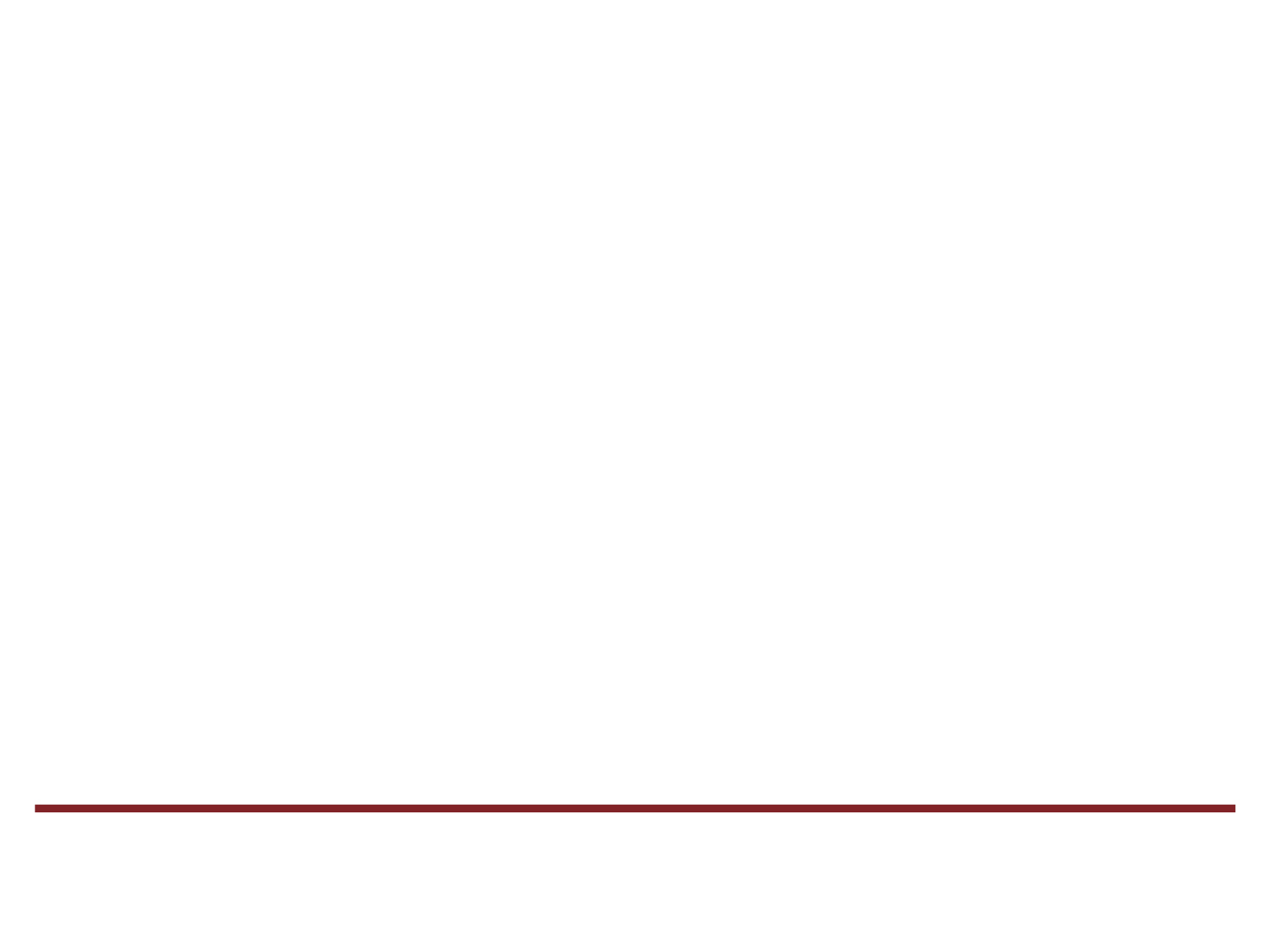 What do I need to do now?
If you meet the requirements for transfer, the option will appear at registration in year 2 in August/September 2025

The School of Business will (typically) write to you to inform you that you have the option to take up a place in July 2025

There is no form to fill out if you are a MH101 student for any of these routes
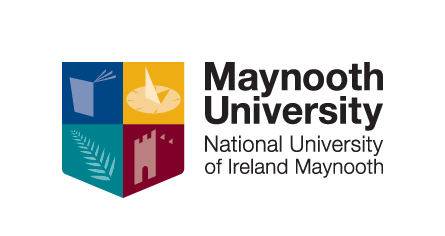 Ollscoil Mhá NuadMaynooth University
Scoil GhnóSchool of Business
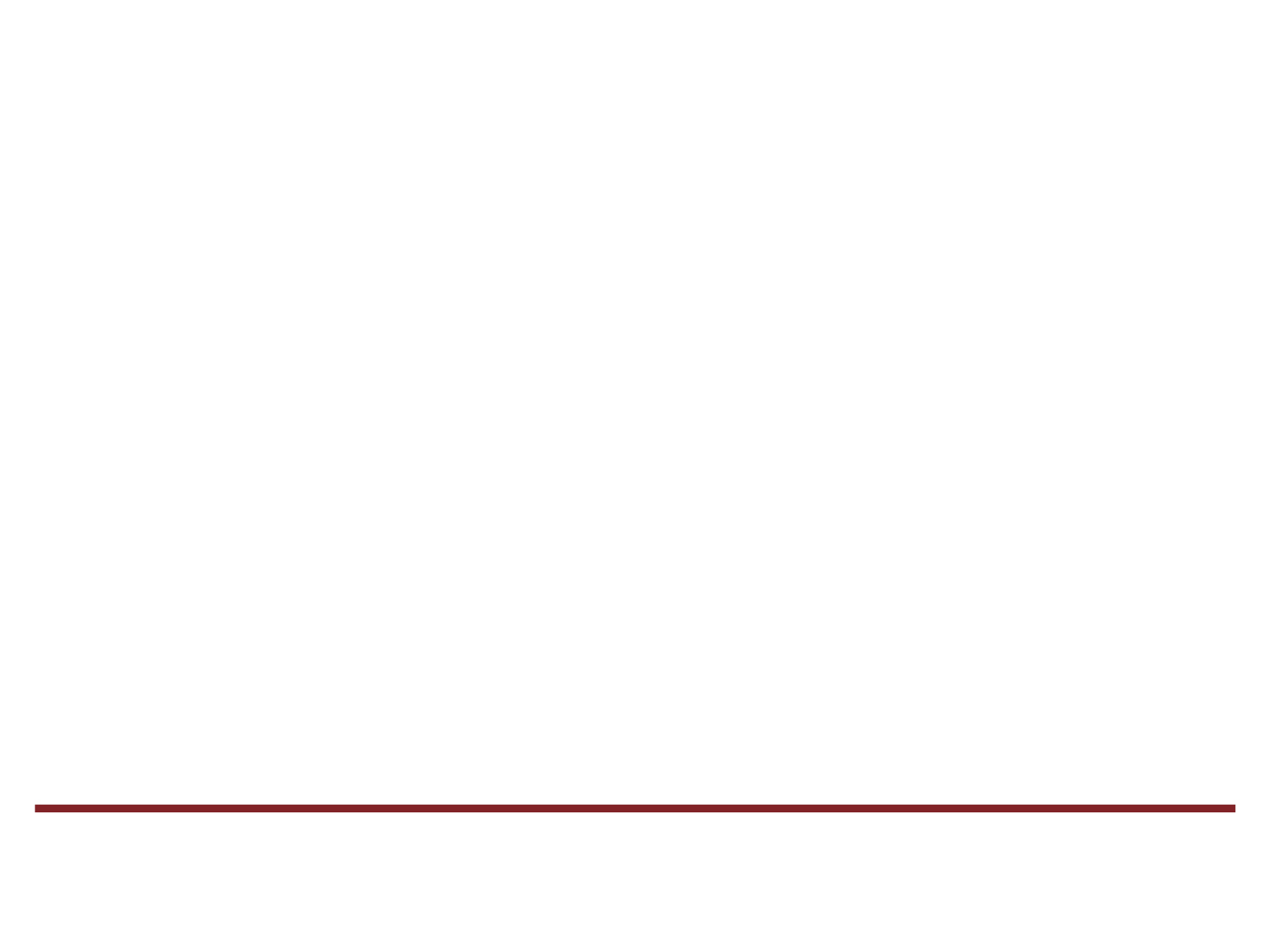 Do I have to transfer?
There is no requirement to transfer

You can continue in Arts with two subjects

- Accounting
Available as a Double Major only
- Business (all three streams)
Available as Double Major, Major or Minor
- Finance
Available as Double Major or Minor
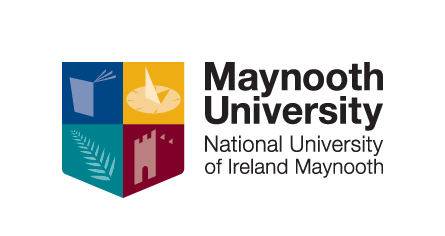 Ollscoil Mhá NuadMaynooth University
Scoil GhnóSchool of Business
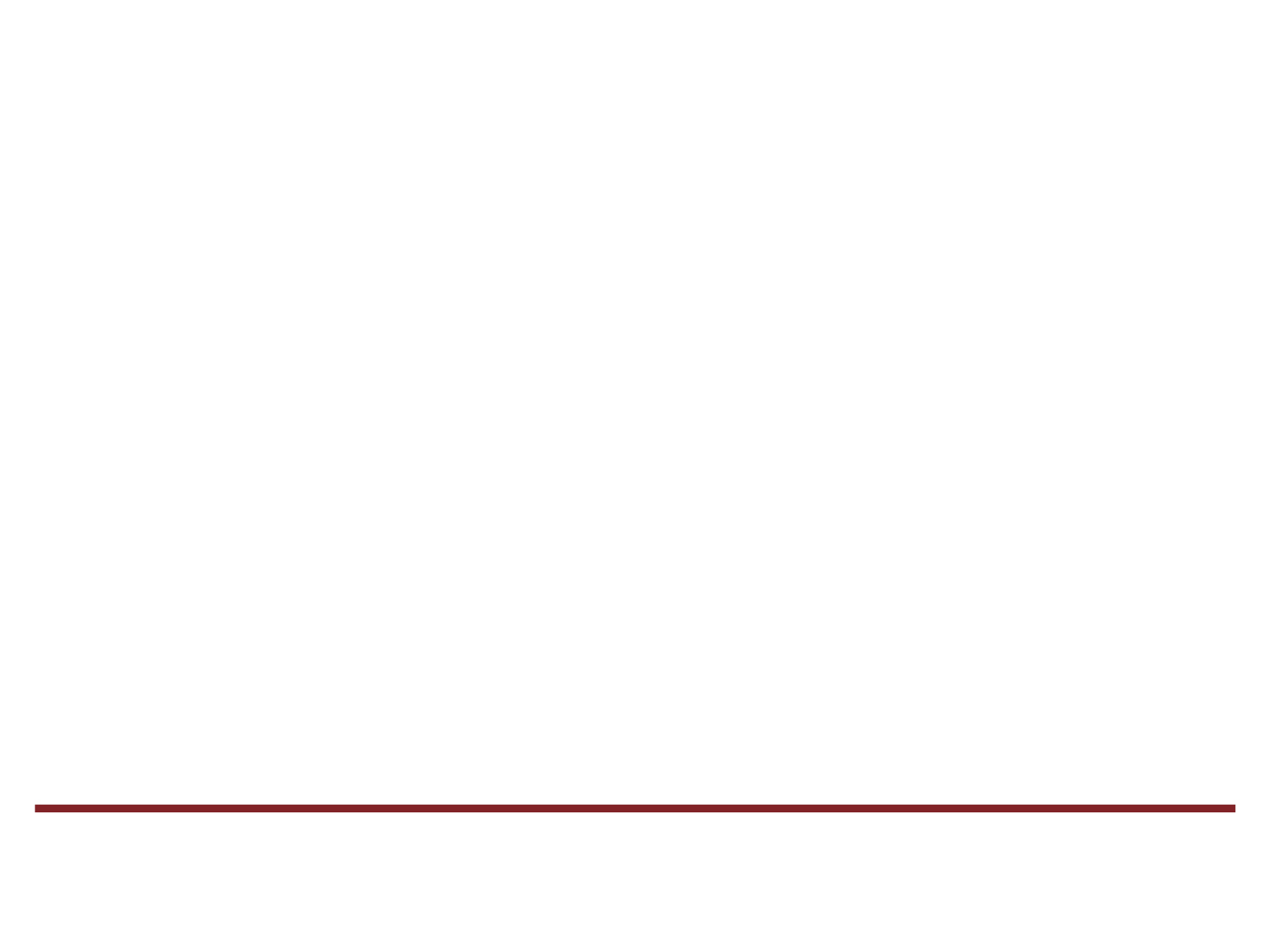 What if I did not get the grade I need in a module or subject?
You can repeat module(s) to get a Pass or more in the August repeats

There is no quota on places so you will still be able to transfer
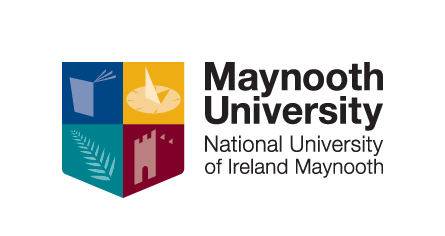 Ollscoil Mhá NuadMaynooth University
Scoil GhnóSchool of Business
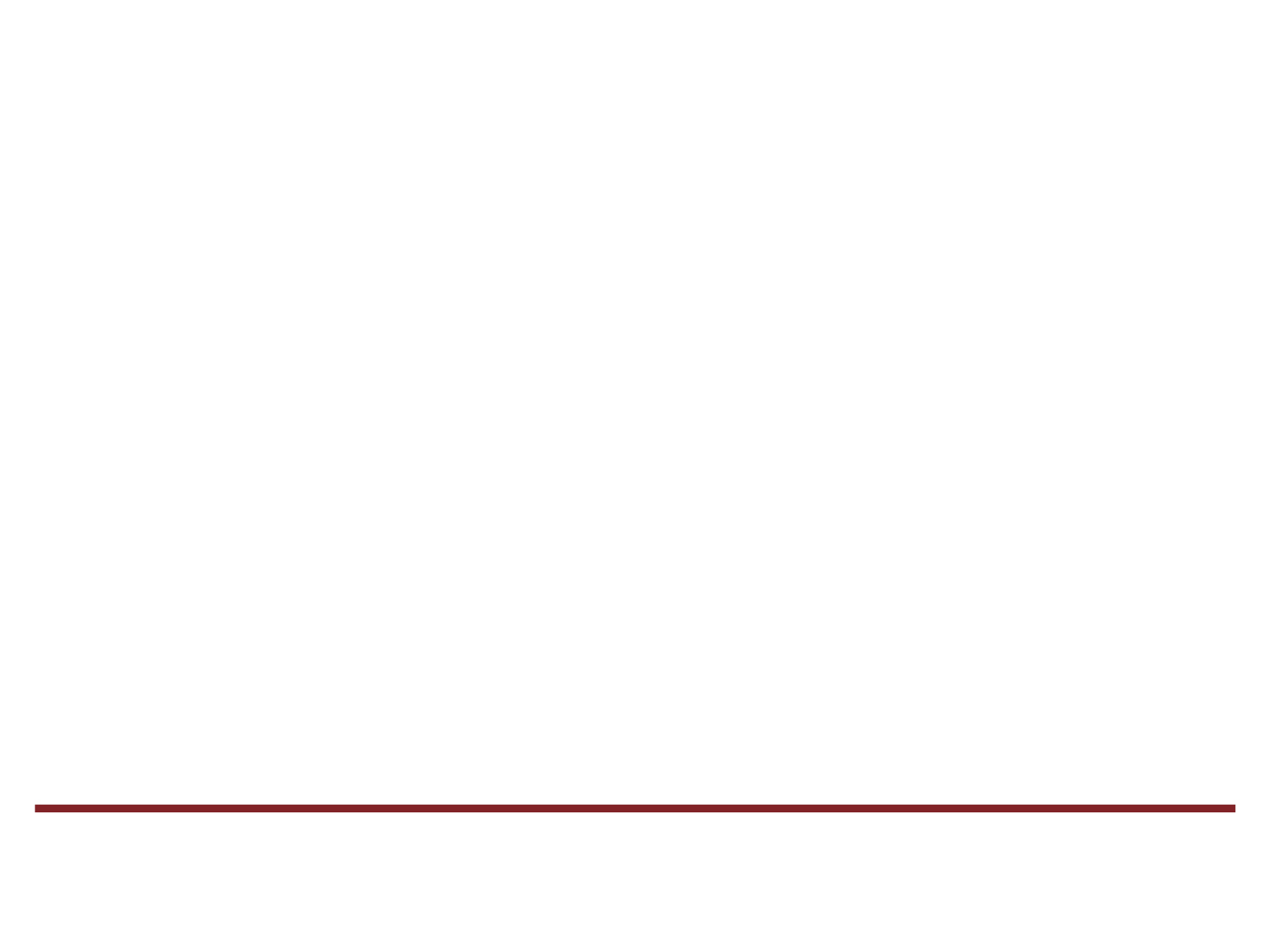 Benefits of Transfer
Specialist degree
Can still access university electives in year 2
Opportunity for a one-year paid work placement in year 3 (MH401, MH403, MH404, MH407, MH502)
Integrated paid work placement in MH402
Placement also available on MH101 but currently BOTH subjects must be in the School of Business
Opportunity to go abroad in year 3 to a partner university
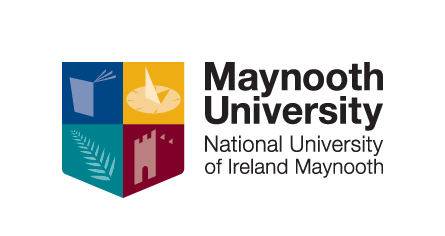 Ollscoil Mhá NuadMaynooth University
Scoil GhnóSchool of Business
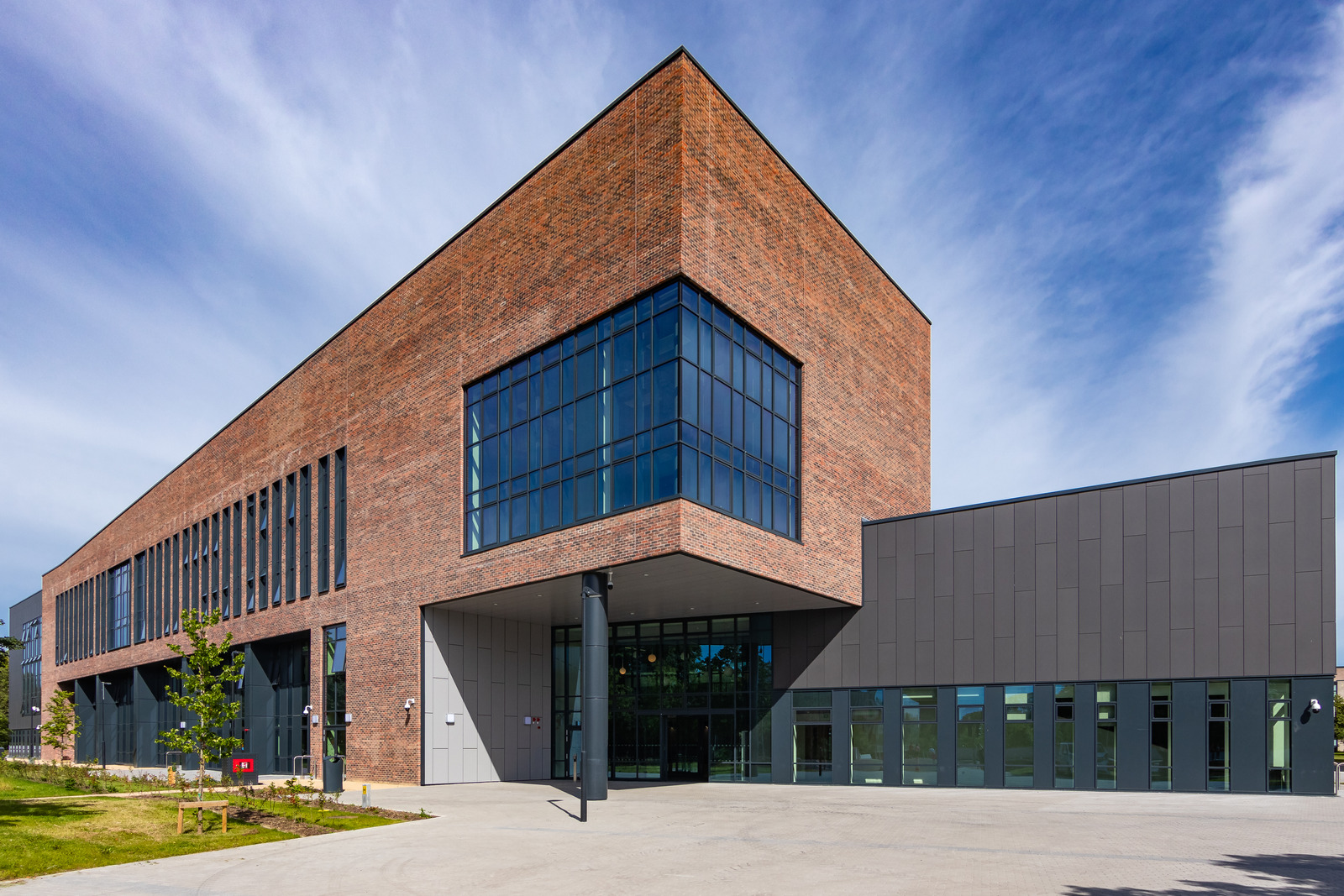 We look forward to seeing you in the School of Business!
GET IN TOUCH!
@MU_Business
business@mu.ie
www.maynoothuniversity.ie/business
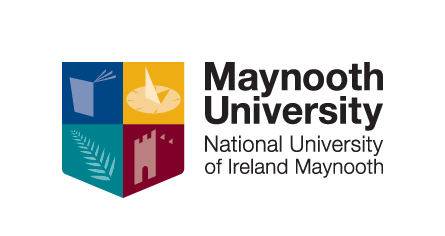 Ollscoil Mhá NuadMaynooth University
Scoil GhnóSchool of Business